The Language of Mathematics: Grades K-6
Marburn Academy 
New Albany, OH
September 15, 2018
Presenter
Sarah R. Powell
srpowell@austin.utexas.edu
@sarahpowellphd
www.sarahpowellphd.com
Today
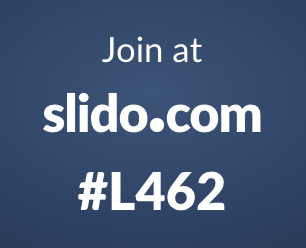 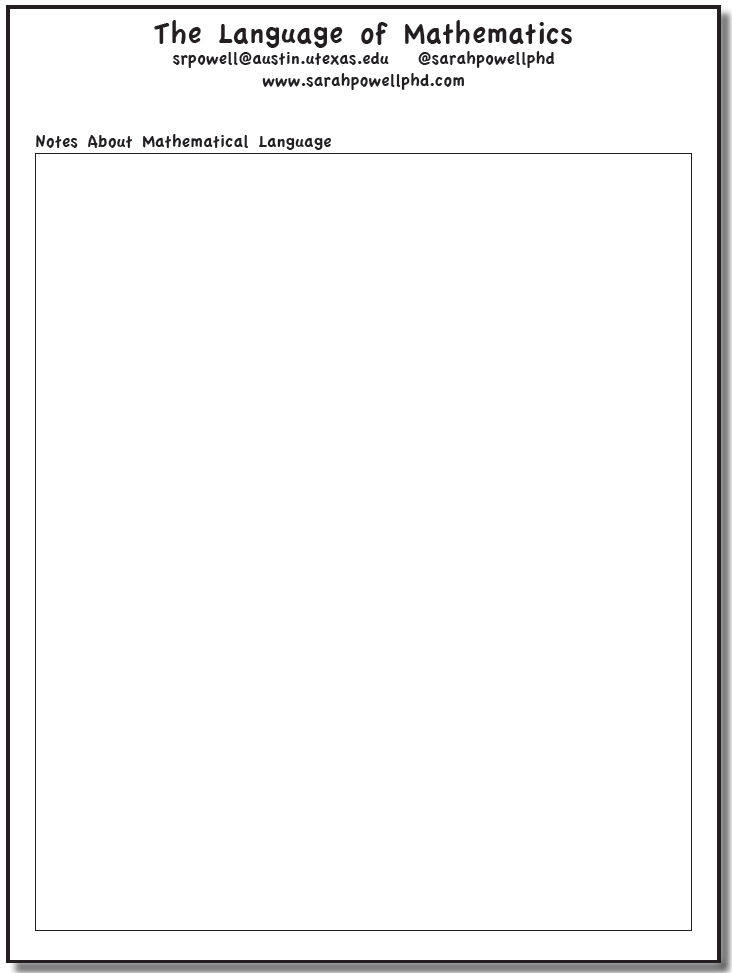 The Language of Mathematics
Vocabulary
Vocabulary Across Grades
degree
base
mean
1. Some math terms are shared with English but have different meanings
right
base
degree
Mathematical Vocabulary is Tricky
Rubenstein & Thompson (2002)
1. Some math terms are shared with English but have different meanings
2. Some math words are shared with English with similar meanings (but a more precise math meaning)
difference
Mathematical Vocabulary is Tricky
even
Rubenstein & Thompson (2002)
1. Some math terms are shared with English but have different meanings
2. Some math words are shared with English with similar meanings (but a more precise math meaning)
3. Some math terms are only used in math
Mathematical Vocabulary is Tricky
numerator
trapezoid
parallelogram
Rubenstein & Thompson (2002)
1. Some math terms are shared with English but have different meanings
2. Some math words are shared with English with similar meanings (but a more precise math meaning)
3. Some math terms are only used in math
Mathematical Vocabulary is Tricky
4. Some math terms have more than one meaning
square
base
round
second
Rubenstein & Thompson (2002)
1. Some math terms are shared with English but have different meanings
2. Some math words are shared with English with similar meanings (but a more precise math meaning)
3. Some math terms are only used in math
Mathematical Vocabulary is Tricky
4. Some math terms have more than one meaning
5. Some math terms are similar to other content-area terms with different meanings
divide vs. Continental Divide
variable vs. variably cloudy
Rubenstein & Thompson (2002)
1. Some math terms are shared with English but have different meanings
2. Some math words are shared with English with similar meanings (but a more precise math meaning)
3. Some math terms are only used in math
Mathematical Vocabulary is Tricky
4. Some math terms have more than one meaning
5. Some math terms are similar to other content-area terms with different meanings
6. Some math terms are homographs
sum vs. some
base vs. bass
eight vs. ate
rows vs. rose
Rubenstein & Thompson (2002)
1. Some math terms are shared with English but have different meanings
2. Some math words are shared with English with similar meanings (but a more precise math meaning)
3. Some math terms are only used in math
Mathematical Vocabulary is Tricky
4. Some math terms have more than one meaning
5. Some math terms are similar to other content-area terms with different meanings
6. Some math terms are homographs
7. Some math terms are related but have distinct meanings
hundreds vs. hundredths
factor vs. multiple
numerators vs. denominator
Rubenstein & Thompson (2002)
1. Some math terms are shared with English but have different meanings
2. Some math words are shared with English with similar meanings (but a more precise math meaning)
3. Some math terms are only used in math
Mathematical Vocabulary is Tricky
4. Some math terms have more than one meaning
5. Some math terms are similar to other content-area terms with different meanings
6. Some math terms are homographs
7. Some math terms are related but have distinct meanings
8. An English math term may translate into another language with different meanings
mesa vs. tabla
Rubenstein & Thompson (2002)
1. Some math terms are shared with English but have different meanings
2. Some math words are shared with English with similar meanings (but a more precise math meaning)
3. Some math terms are only used in math
Mathematical Vocabulary is Tricky
4. Some math terms have more than one meaning
5. Some math terms are similar to other content-area terms with different meanings
6. Some math terms are homographs
7. Some math terms are related but have distinct meanings
8. An English math term may translate into another language with different meanings
9. English spelling and usage may have irregularities
four vs. forty
Rubenstein & Thompson (2002)
1. Some math terms are shared with English but have different meanings
2. Some math words are shared with English with similar meanings (but a more precise math meaning)
3. Some math terms are only used in math
Mathematical Vocabulary is Tricky
4. Some math terms have more than one meaning
5. Some math terms are similar to other content-area terms with different meanings
6. Some math terms are homographs
7. Some math terms are related but have distinct meanings
8. An English math term may translate into another language with different meanings
9. English spelling and usage may have irregularities
10. Some math concepts are verbalized in more than one way
one-fourth vs. one quarter
skip count vs. multiples
Rubenstein & Thompson (2002)
1. Some math terms are shared with English but have different meanings
2. Some math words are shared with English with similar meanings (but a more precise math meaning)
3. Some math terms are only used in math
Mathematical Vocabulary is Tricky
4. Some math terms have more than one meaning
5. Some math terms are similar to other content-area terms with different meanings
6. Some math terms are homographs
7. Some math terms are related but have distinct meanings
8. An English math term may translate into another language with different meanings
9. English spelling and usage may have irregularities
10. Some math concepts are verbalized in more than one way
11. Informal terms may be used for formal math terms
rhombus vs. diamond
vertex vs. corner
Rubenstein & Thompson (2002)
Language Across Grades
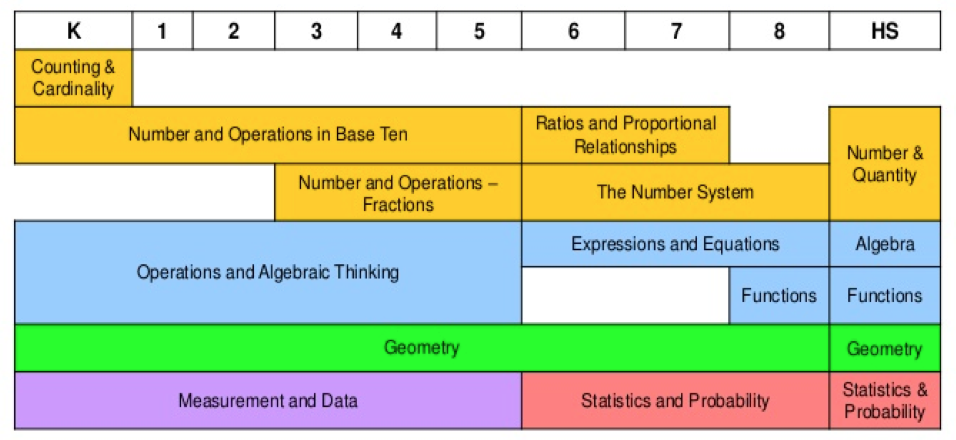 Language Across Grades
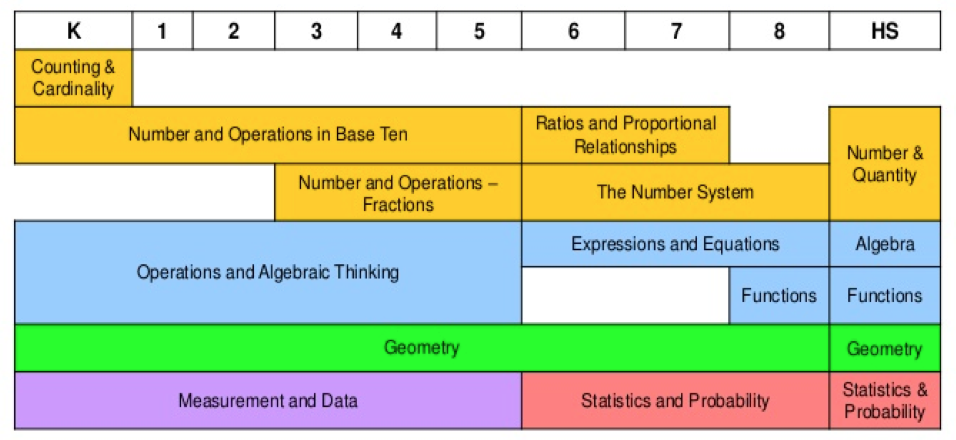 add
decimals
add
addends
add
fractions
add
equations
add
integers
add
mean
add
perimeter
Use formal math language
Use terms precisely
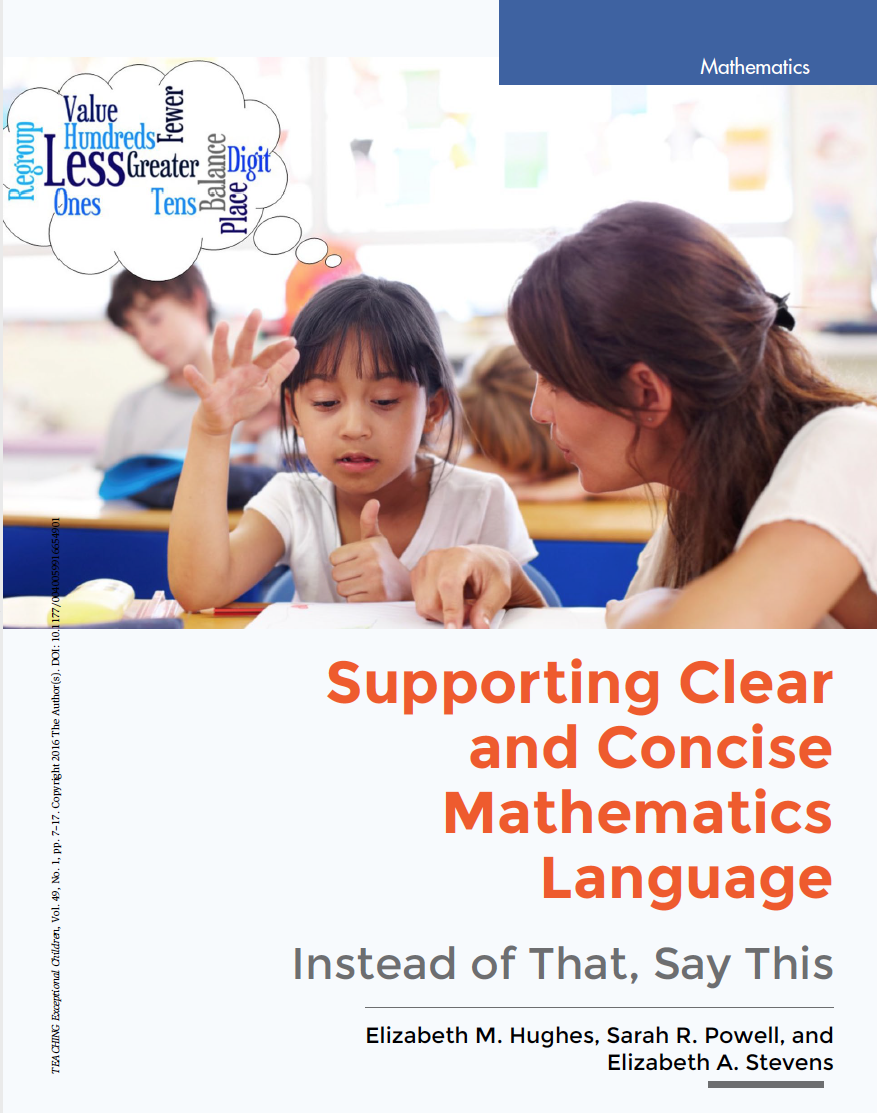 http://journals.sagepub.com/doi/full/10.1177/0040059916654901
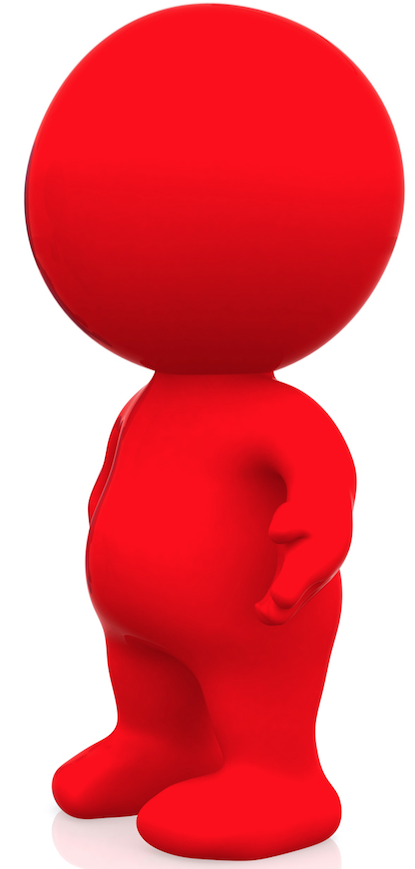 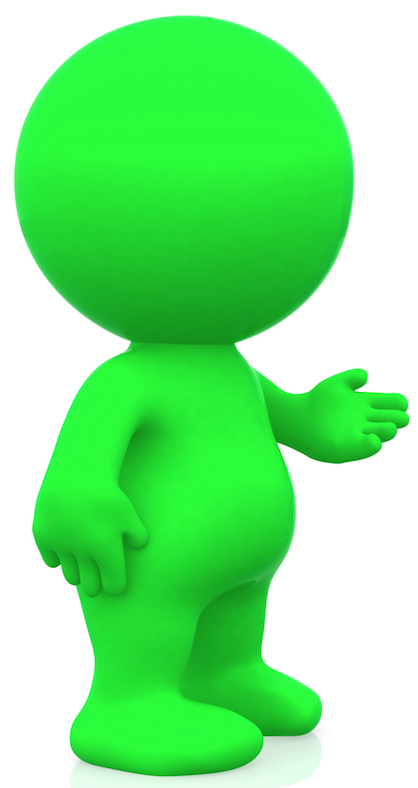 Instead of this... say that...
Counting and Cardinality
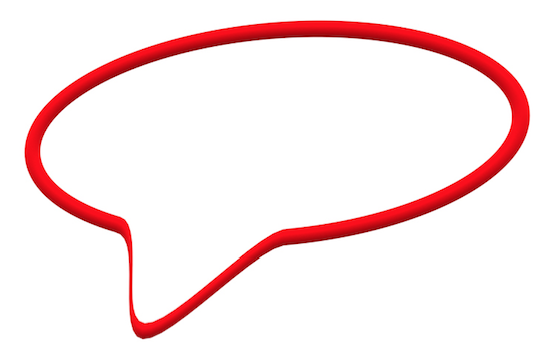 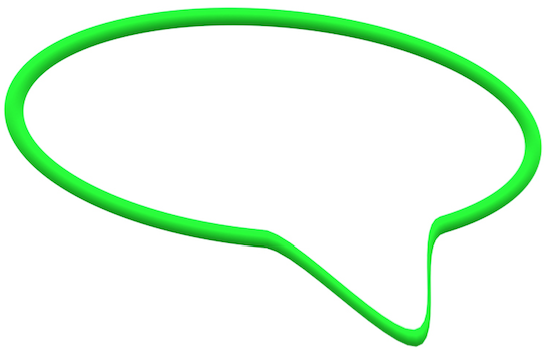 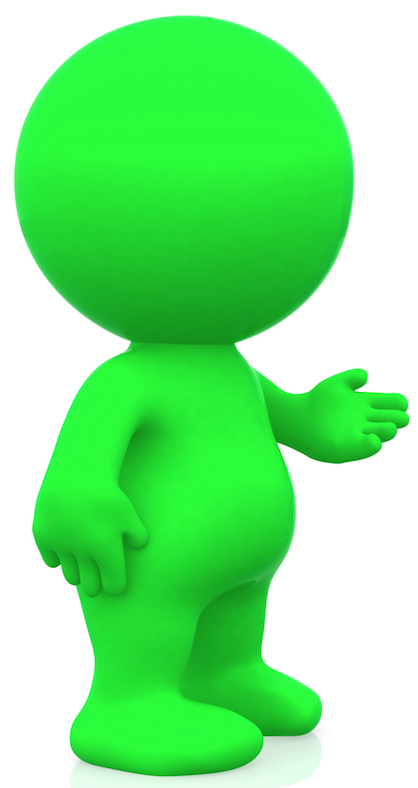 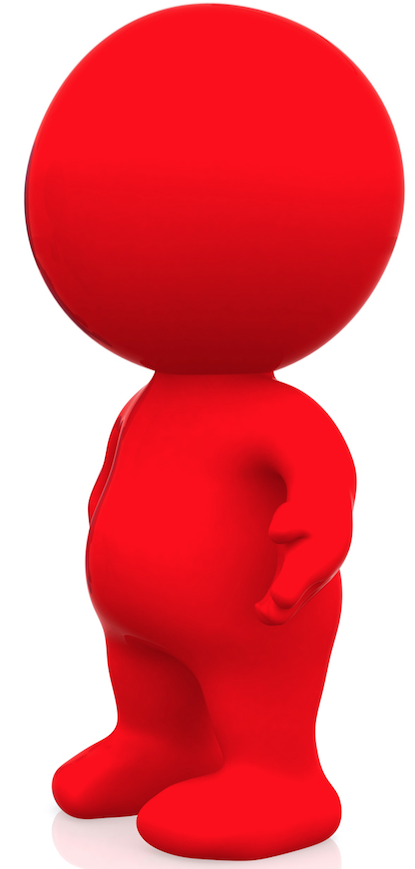 1 is the first number
Let’s start counting 
with 1 (or 0)
Why this is important...
1 is not the first number.
The number line extends infinitely in both directions.
May cause confusion with understanding 0 and negative integers.
Numbers do not start at a particular place; we choose to start counting with 0, 1, or any other integer.
[Speaker Notes: Teachers can also use a number line that extends in both directions (even though you will not teach/count using negative integers)]
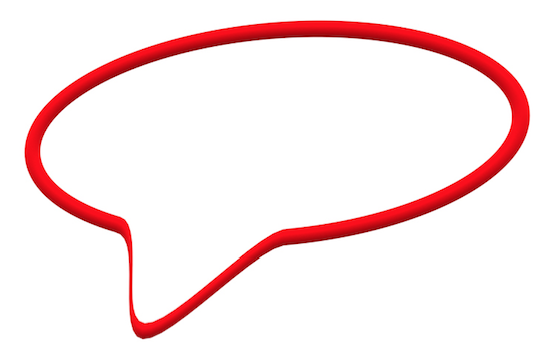 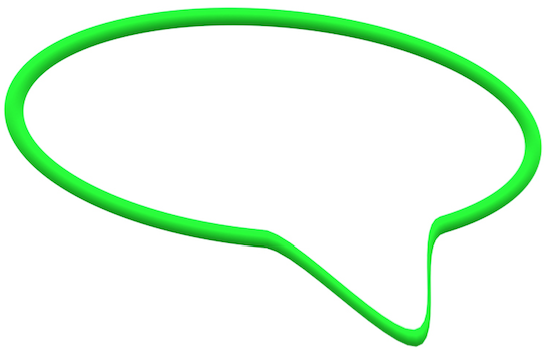 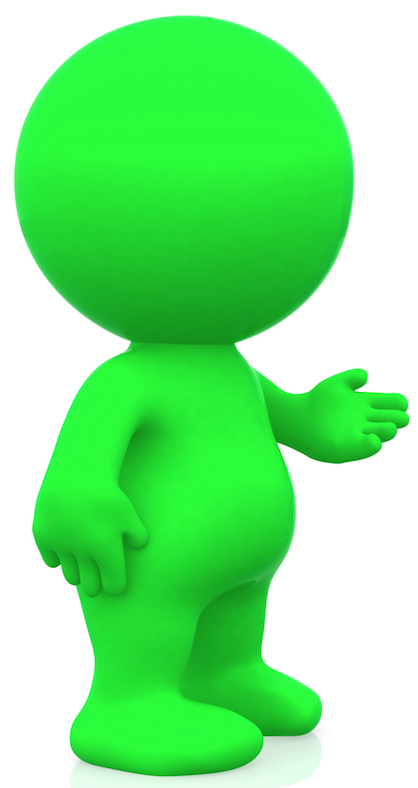 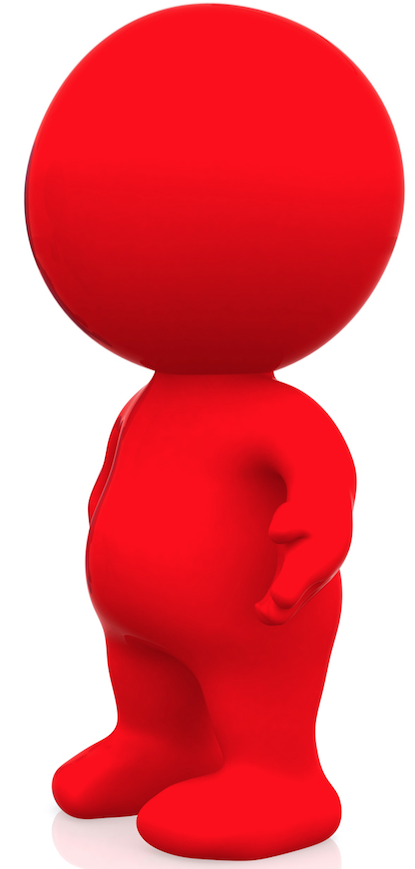 ...and the last one is 10
...8, 9, 10. We’ll stop counting there, but we could count more.
Why this is important...
Suggests that 10 is the final or highest number.
Provide opportunities to count beyond 10.
Use language that indicates there are numbers beyond 10, but 10 is the stopping point.
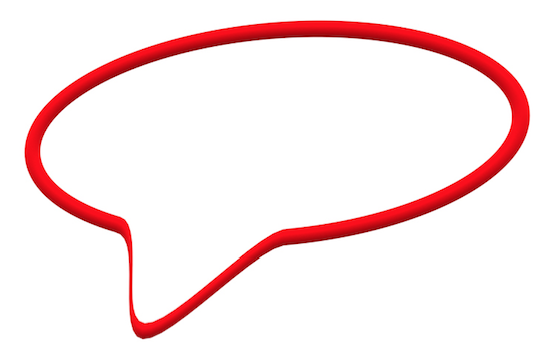 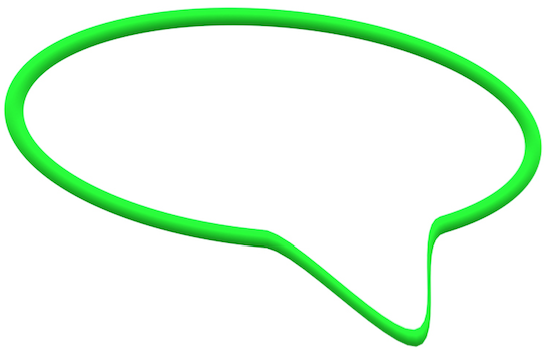 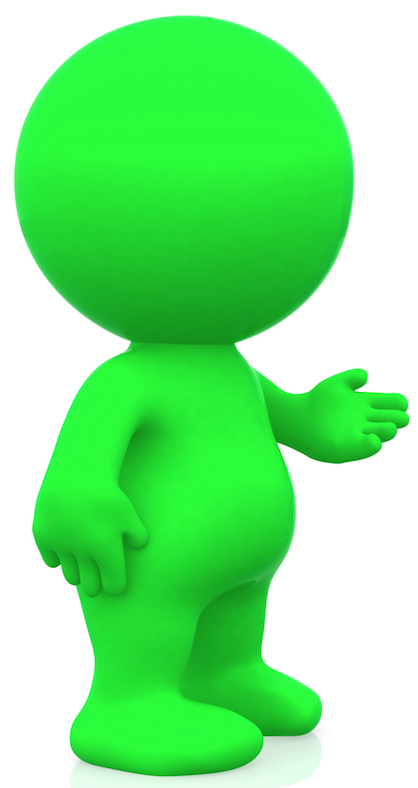 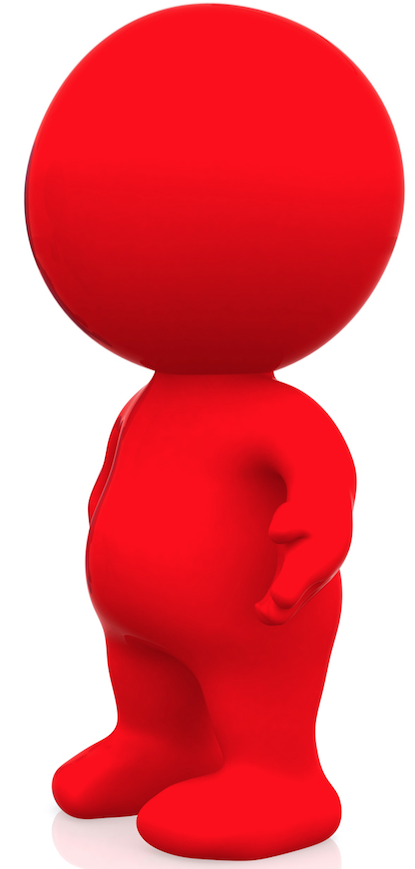 ...7, 8, 9, and 10
...7, 8, 9, 10
Why this is important...
“And” suggests 10 is the highest or final number.
Only use “and” when referring to the decimal point:
132.8 is read as
“one hundred thirty-two and eight tenths.”
[Speaker Notes: These suggestions --- allow students to incorporate new, more complex understanding later on when it is developmentally appropriate]
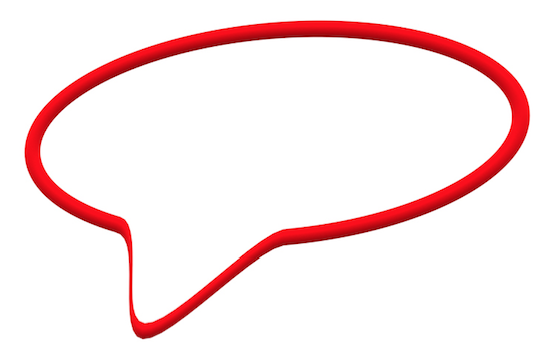 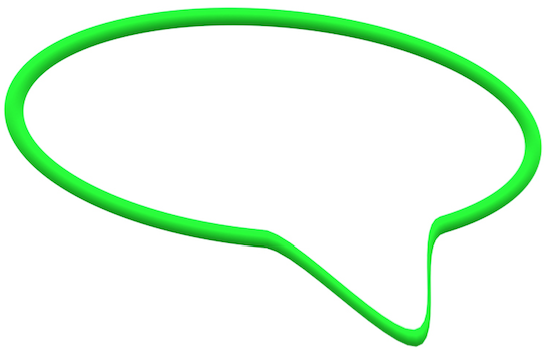 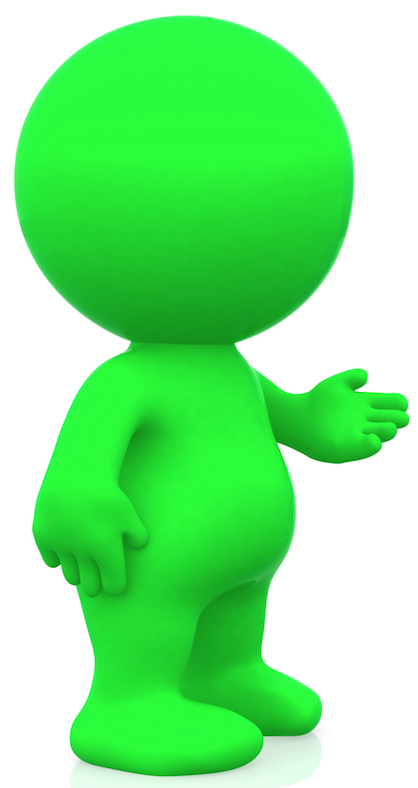 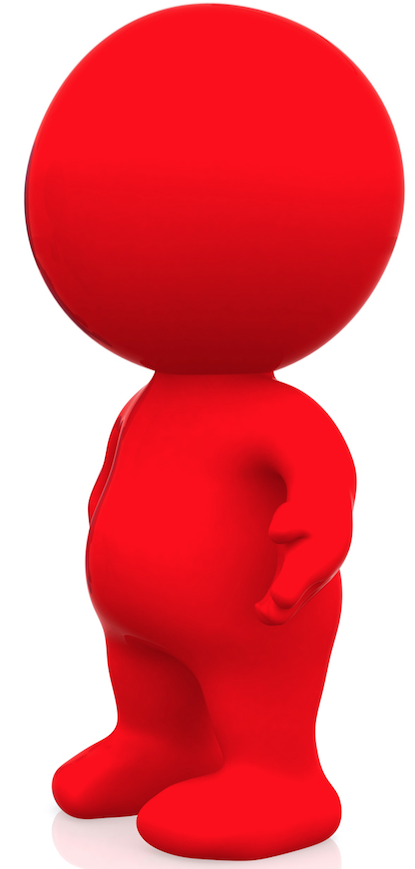 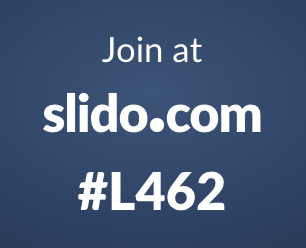 [Speaker Notes: These suggestions --- allow students to incorporate new, more complex understanding later on when it is developmentally appropriate]
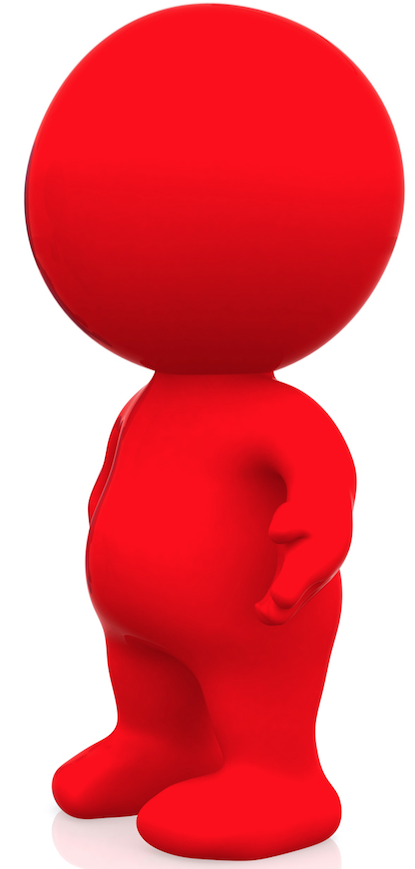 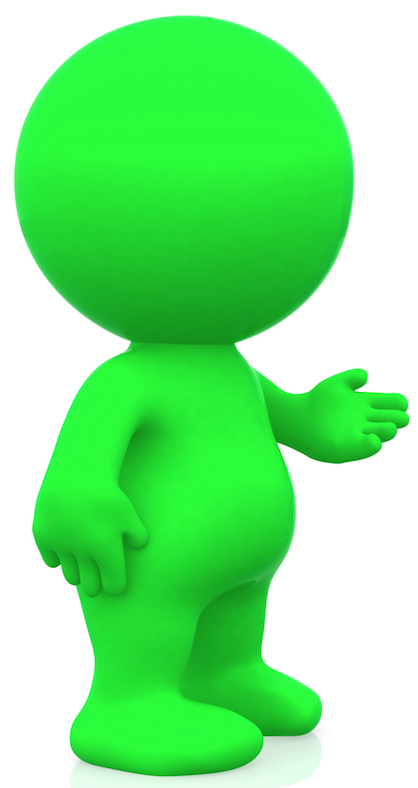 Instead of this... say that...
Whole Numbers
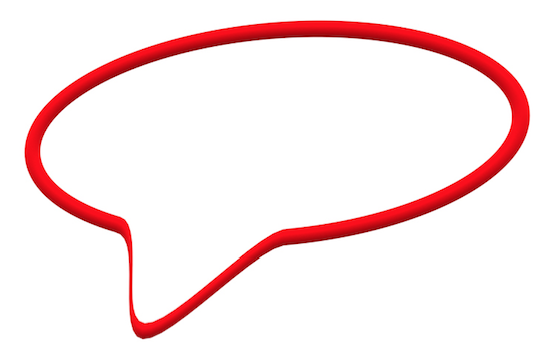 What number is in the tens place?
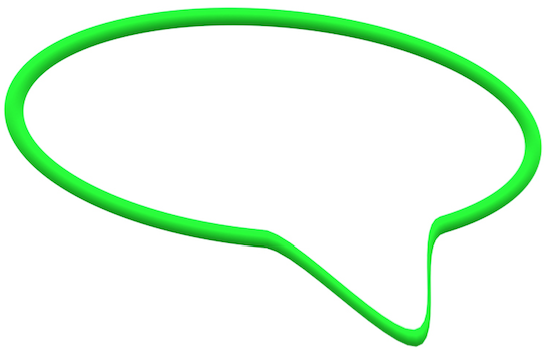 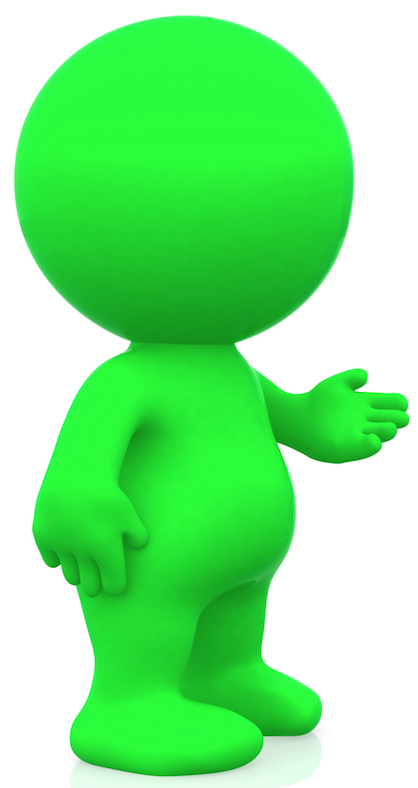 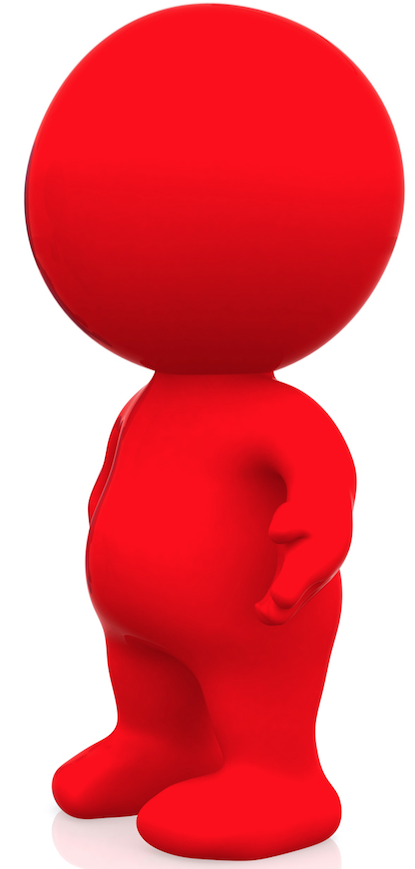 What digit is in the tens place?
What is the value of the 
digit in the tens place?
135
Why this is important...
A number refers to the entire amount.
The 3 in the tens place value is not a number, but rather a digit in the number 135.
Reinforces conceptual understanding of place value.
Emphasizes that 3 is part of the number 135 with a value of 30.
[Speaker Notes: When teaching this domain, use language that supports place value understanding AND develops flexibility in mathematical thinking]
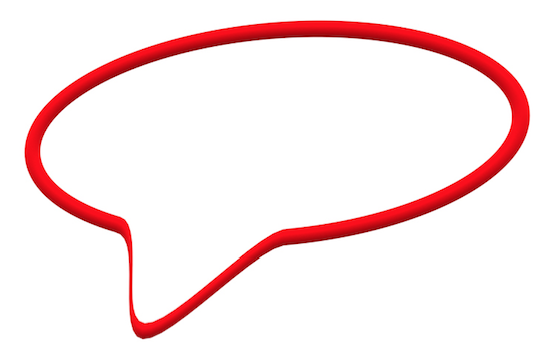 The alligator eats the bigger number
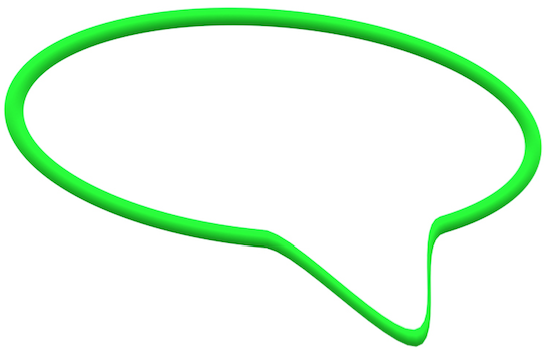 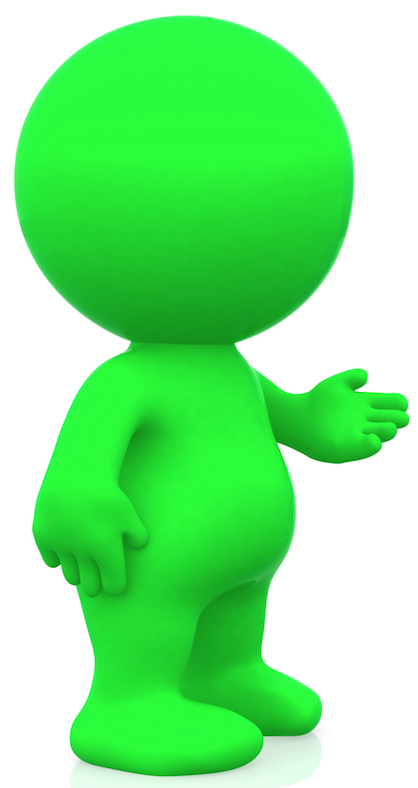 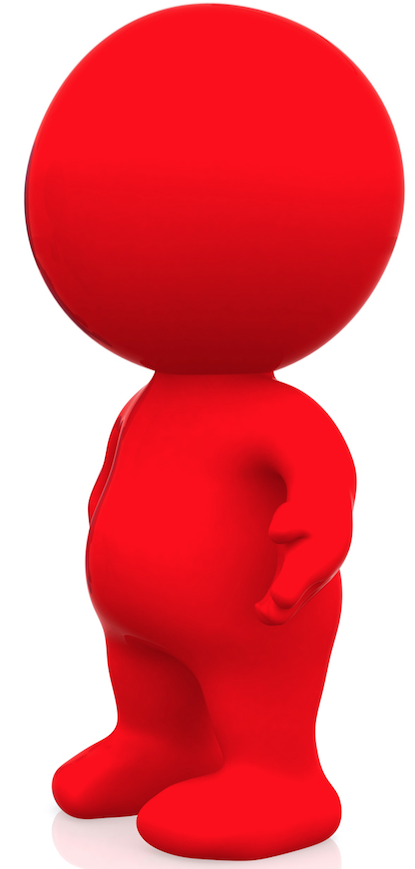 is less than 
OR 
is greater than
Why this is important...
Students must learn how to read and write the inequality symbols.
Students must learn to read equations correctly from left to right because <  and  > are two distinct symbols.
[Speaker Notes: When teaching this domain, use language that supports place value understanding AND develops flexibility in mathematical thinking]
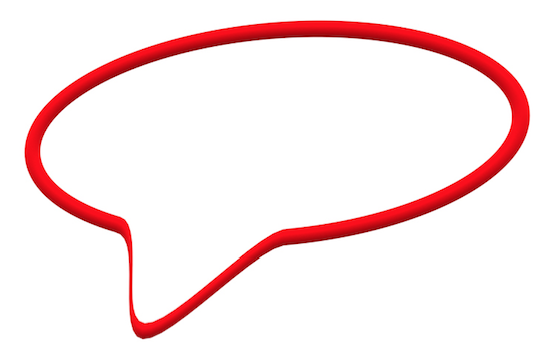 bigger number and smaller number
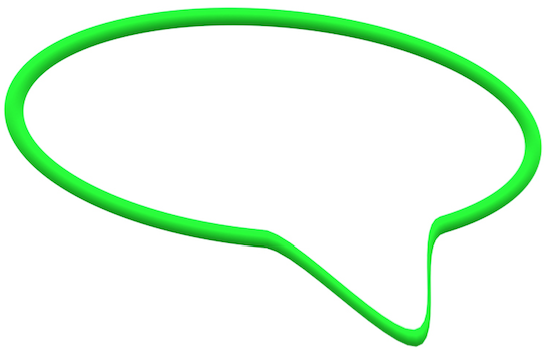 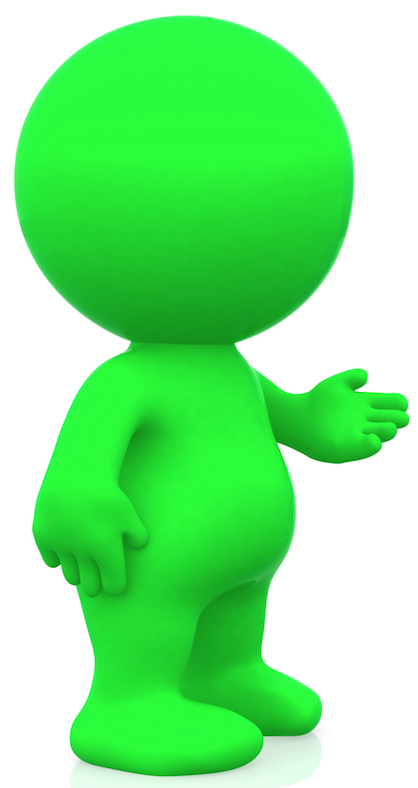 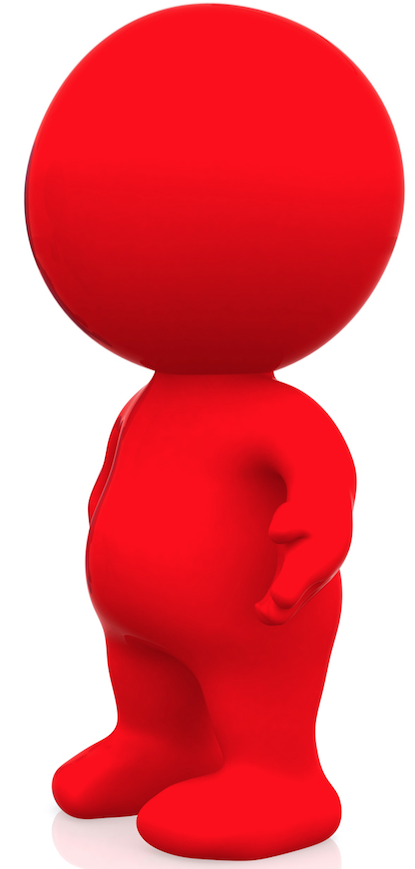 number that is greater OR
number that is less
Why this is important...
This is not mathematical language.
“Bigger” and “smaller” do not transfer to working with negative integers.
[Speaker Notes: When teaching this domain, use language that supports place value understanding AND develops flexibility in mathematical thinking]
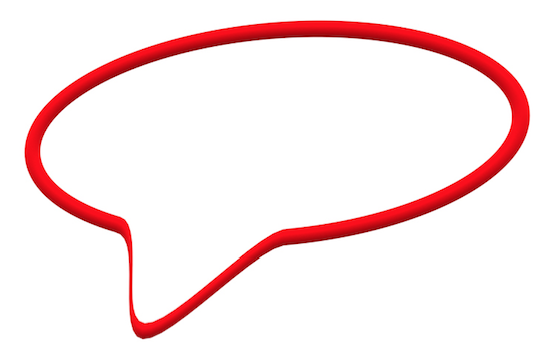 When adding, your answer is always bigger.
When subtracting, your answer is always smaller.
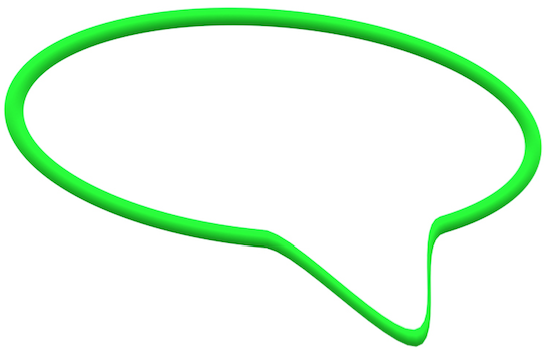 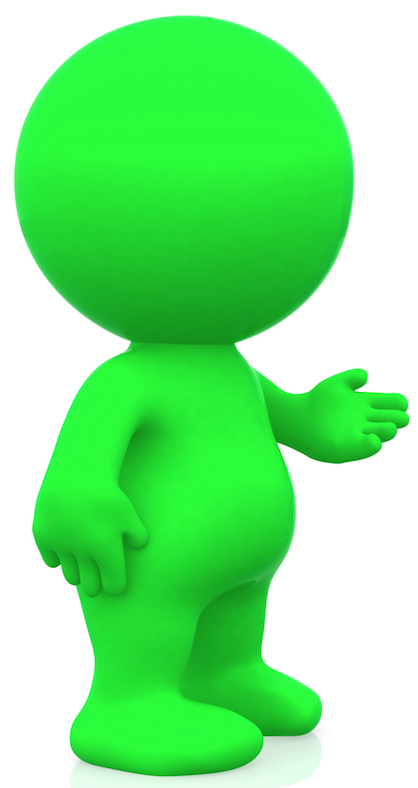 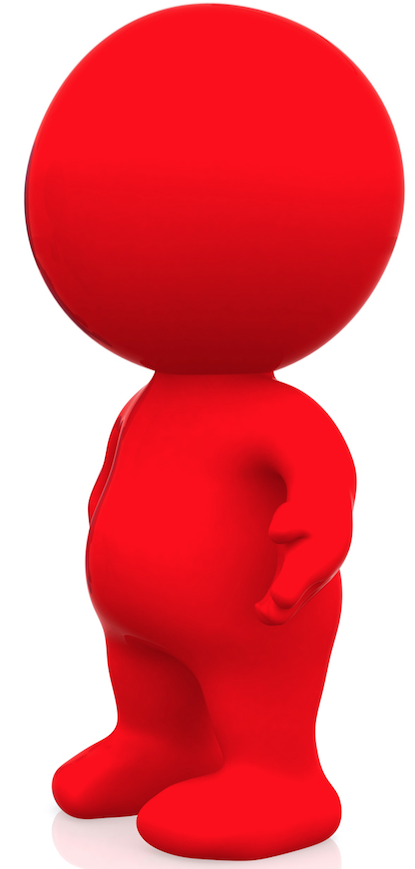 (Ask students to predict and reason.)
Why this is important...
These are rules that expire in later grade levels.
Leads to erroneous understanding of addition and subtraction.
-7 + 8 = 1
[Speaker Notes: When teaching this domain, use language that supports place value understanding AND develops flexibility in mathematical thinking]
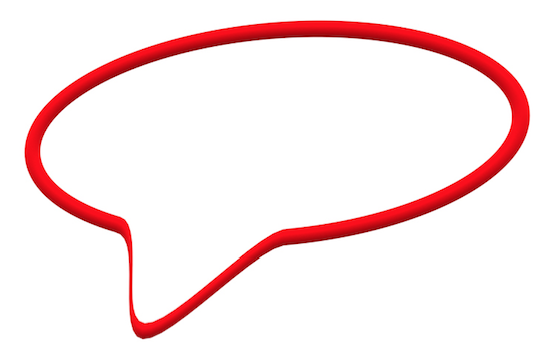 The equal sign means to write the answer.
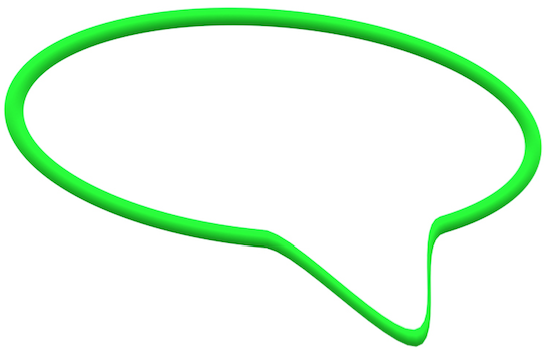 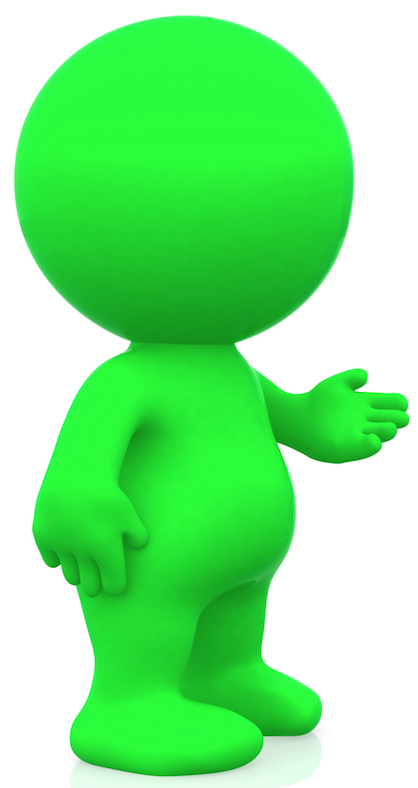 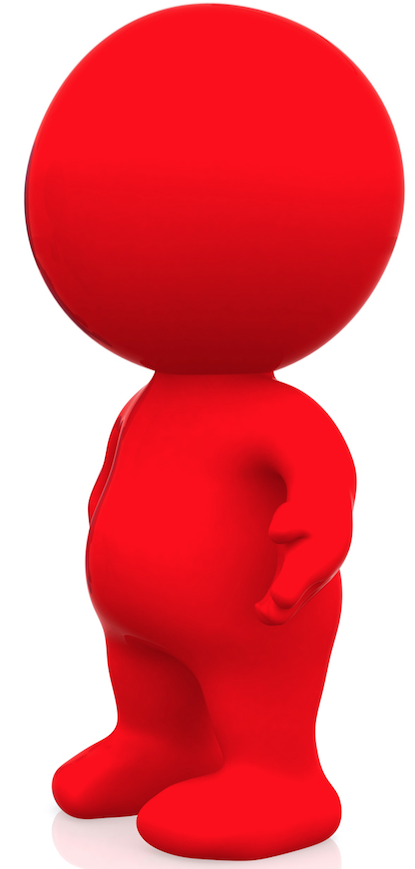 The equal sign means the same as.
5 + 3 = 8
Why this is important...
Students may develop a habit (or a misunderstanding) that the equal sign means they should write an answer or compute.
Using ”the same as” reinforces the understanding that the quantities on both sides of the equal sign need to be the same.
[Speaker Notes: When teaching this domain, use language that supports place value understanding AND develops flexibility in mathematical thinking]
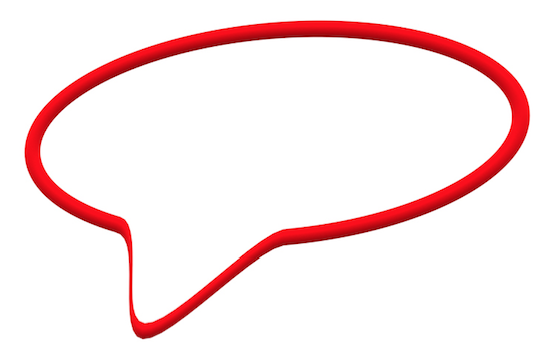 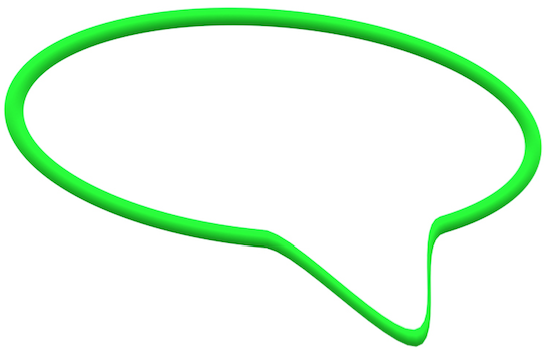 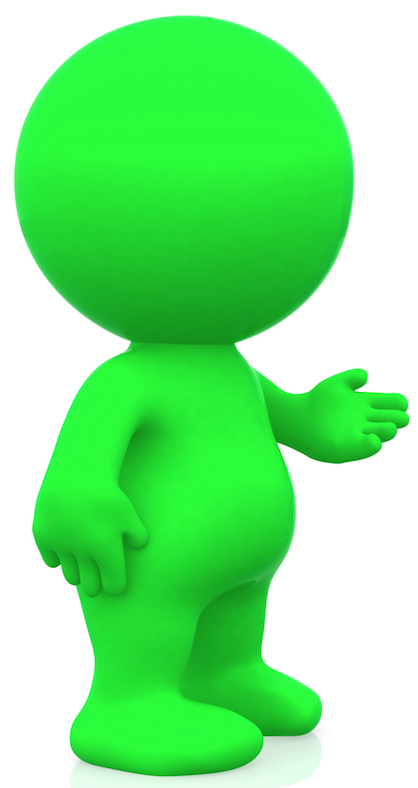 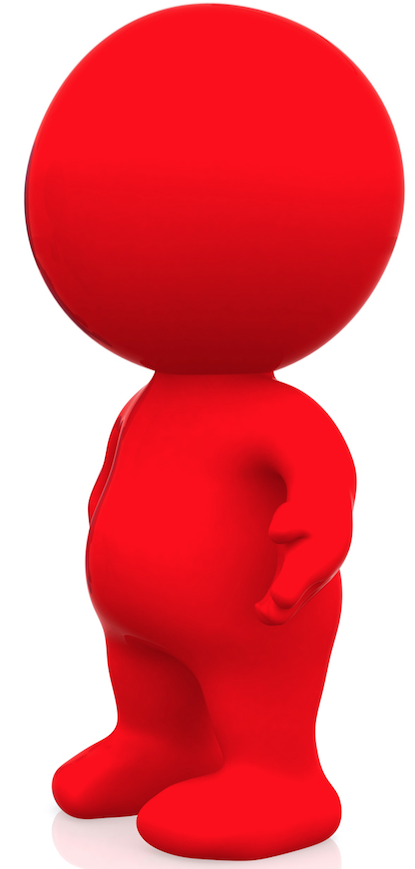 carry OR borrow
regroup OR 
trade OR 
exchange
167
+  294
Why this is important...
“Carry” or “borrow” is procedural.
The other terms reinforce the conceptual understanding or regrouping ones into tens, tens into hundreds, and so on (i.e., the total amount does not change) or ungrouping hundreds into tens, tens into ones, and so on.
[Speaker Notes: When teaching this domain, use language that supports place value understanding AND develops flexibility in mathematical thinking]
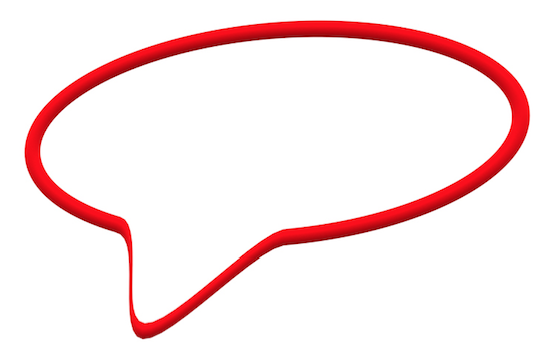 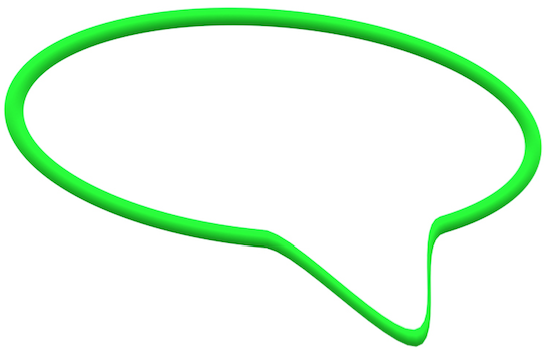 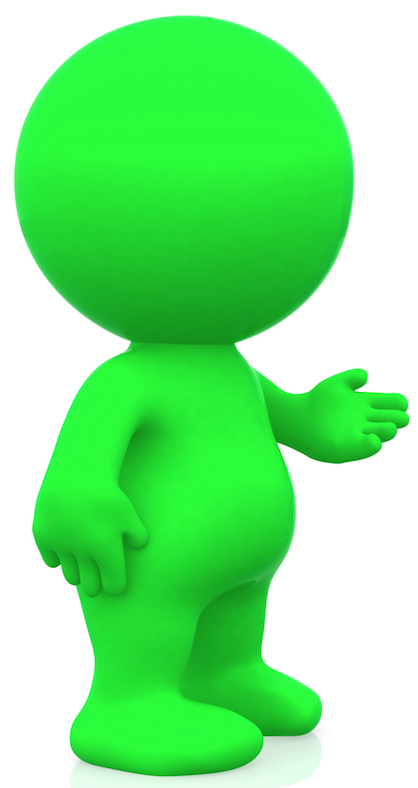 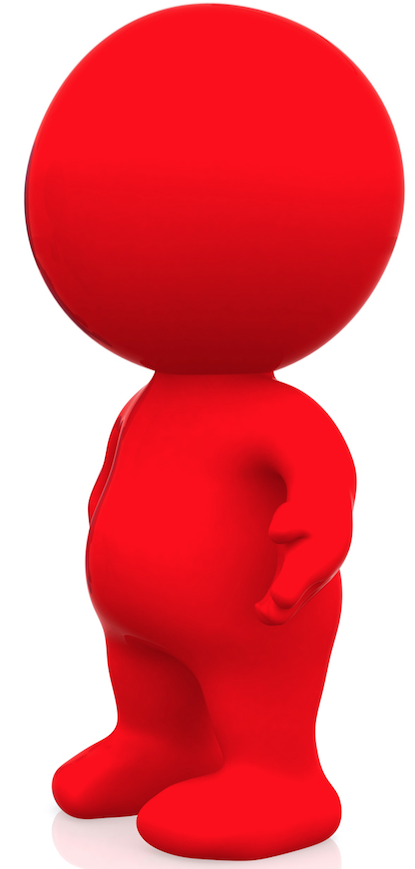 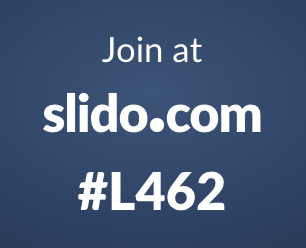 [Speaker Notes: These suggestions --- allow students to incorporate new, more complex understanding later on when it is developmentally appropriate]
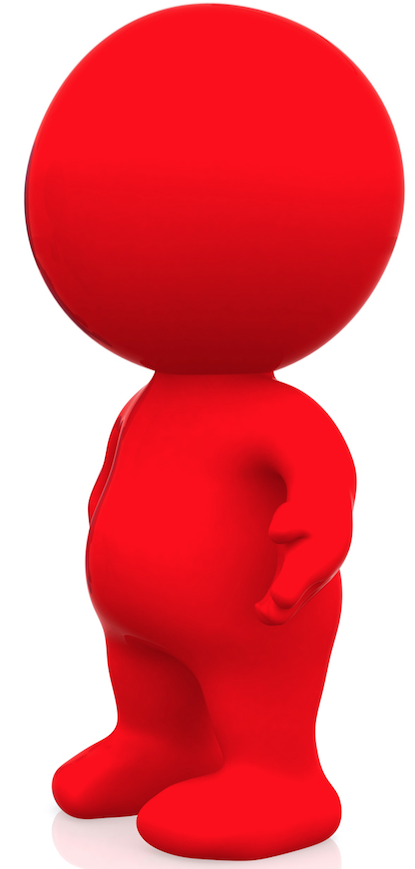 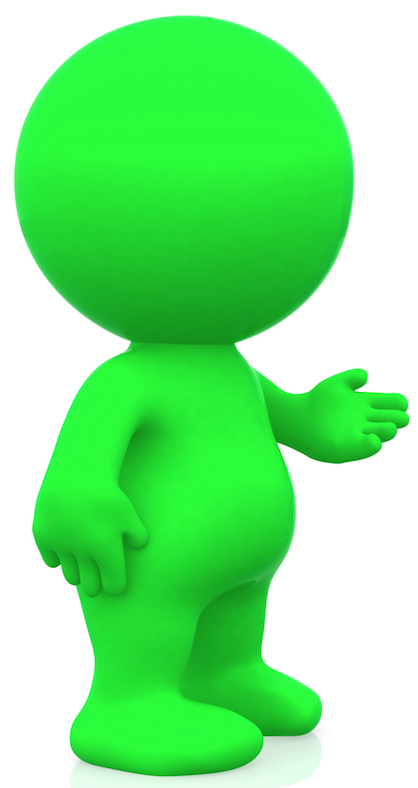 Instead of this... say that...
Rational Numbers
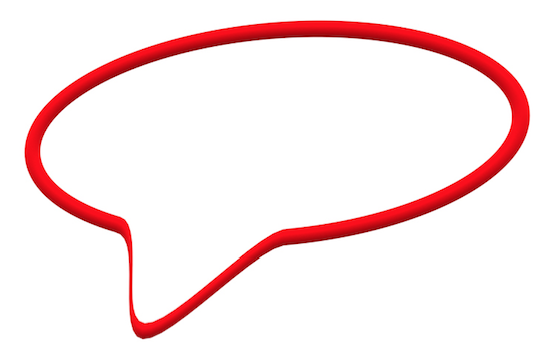 top number and bottom number
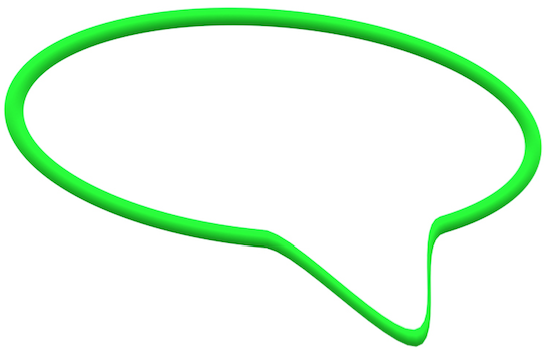 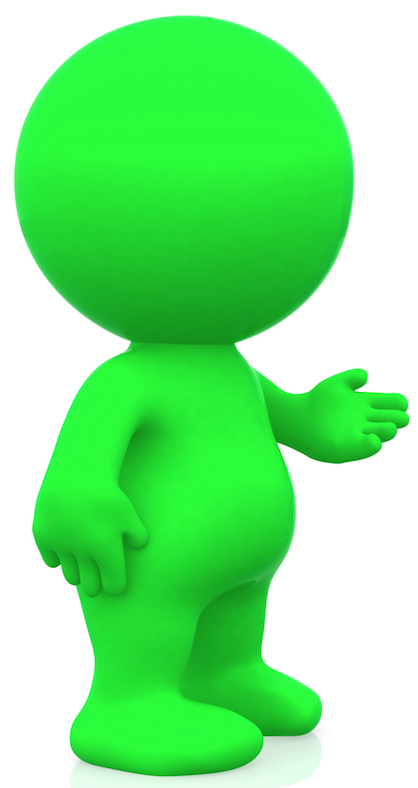 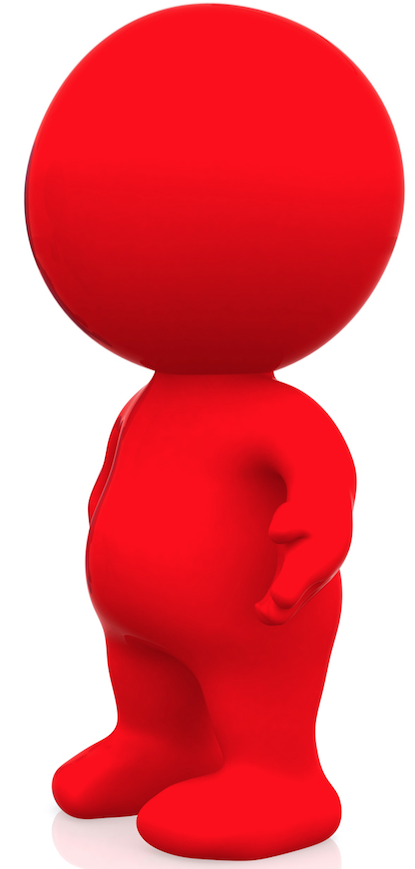 numerator and denominator
Why this is important...
Identifying that there are two separate (whole) numbers suggests that whole number properties can be applied to fractions.  
Emphasizing that a fraction is ONE number with ONE magnitude on a number line that is communicated with a numerator and denominator is important.
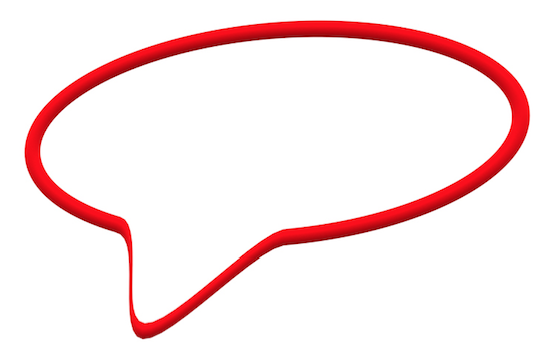 A fraction is always part of a whole.
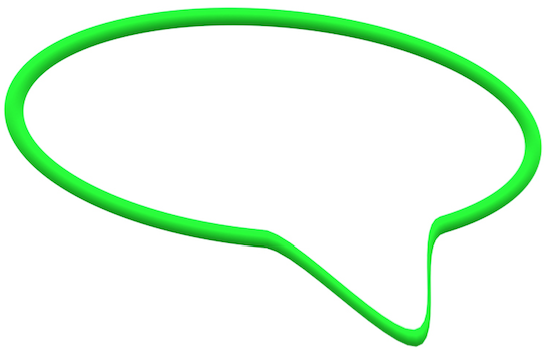 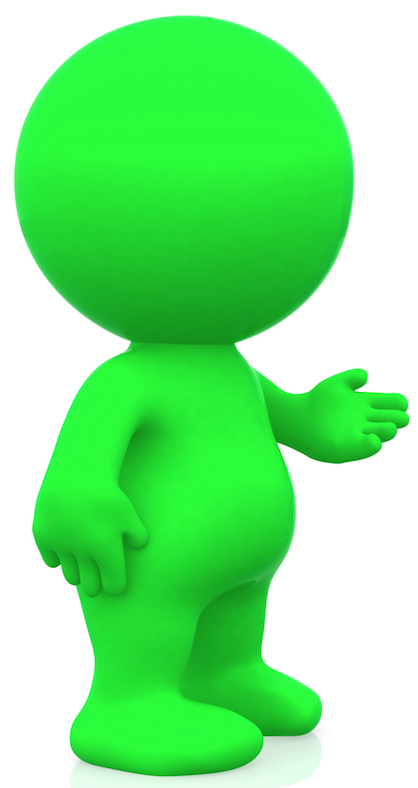 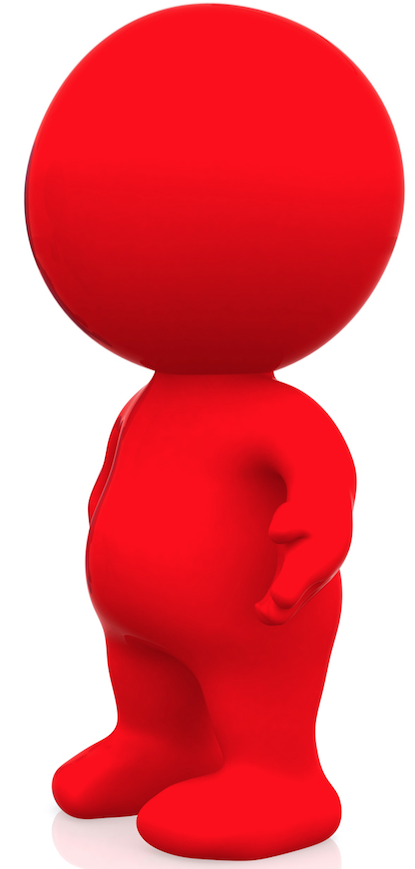 part of a whole OR set OR group OR volume
2
5
Why this is important...
Fractions are more than just “part of a whole.”
It is important to include more than just pizza fractions and fraction rectangles.
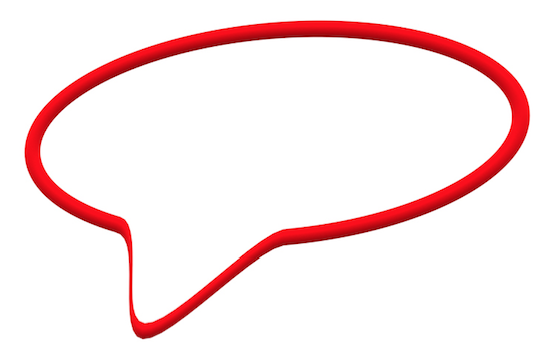 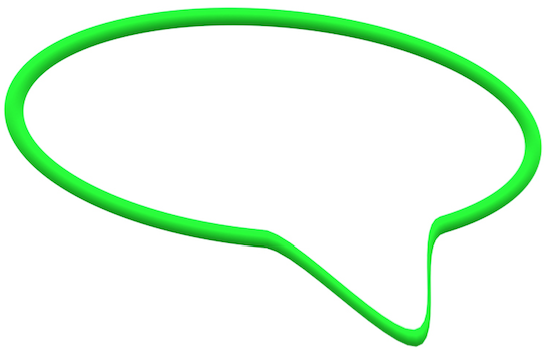 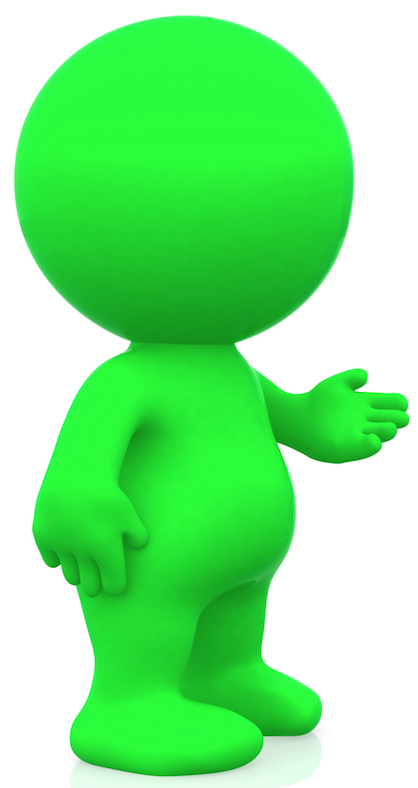 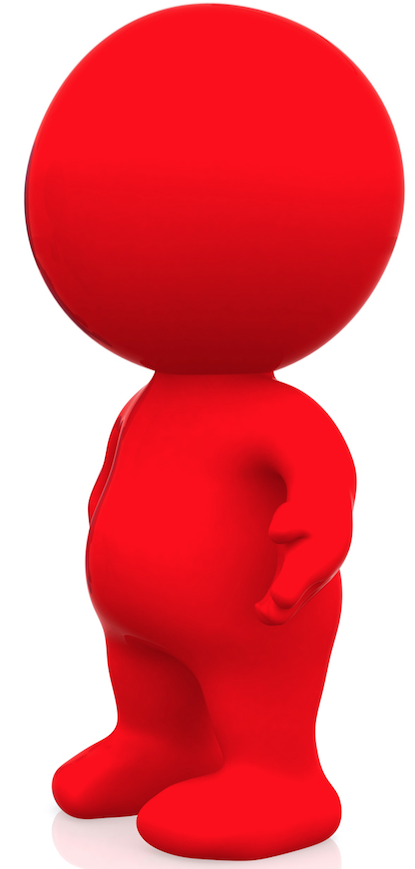 reduce the fraction
rename OR 
find equivalent OR
simplify
Why this is important...
Reducing suggests that the quantity or magnitude of the new number will be less than the original number.
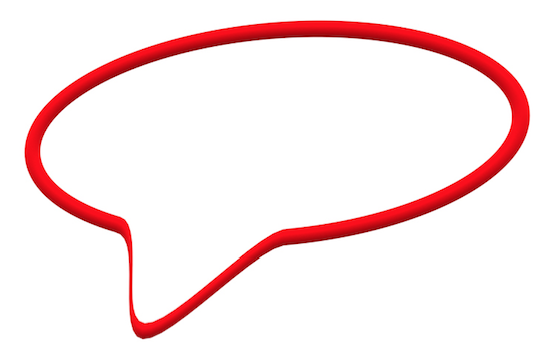 Four point seven 
Four point oh seven
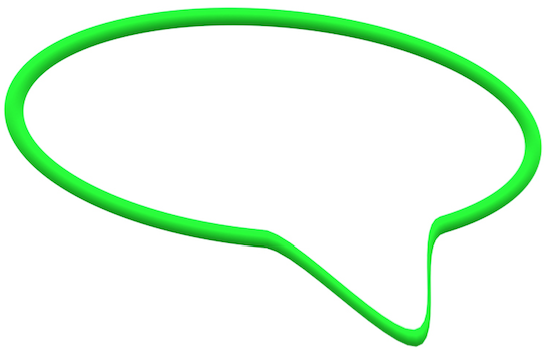 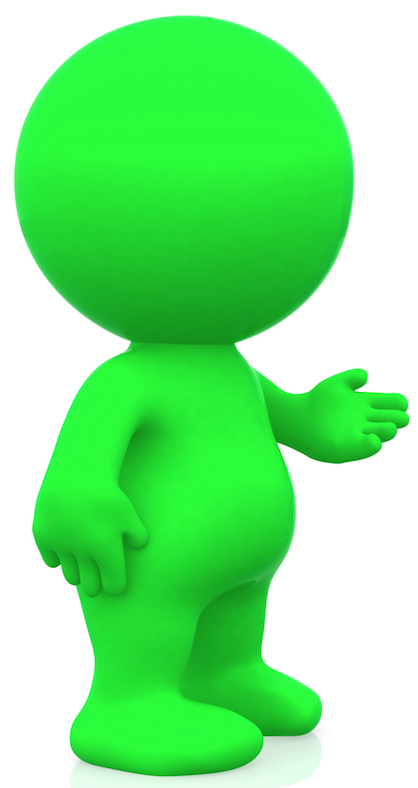 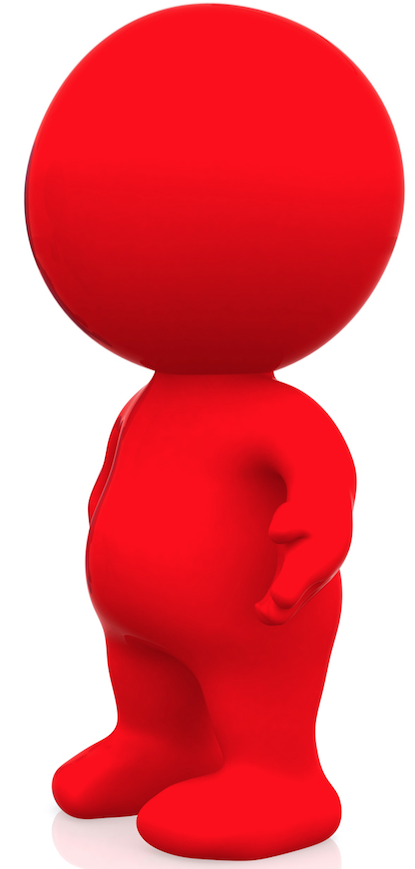 Four and seven tenths
Four and seven hundredths
4.7  
4.07
Why this is important...
Accurately shares the magnitude of the decimal.
Emphasizes place value.
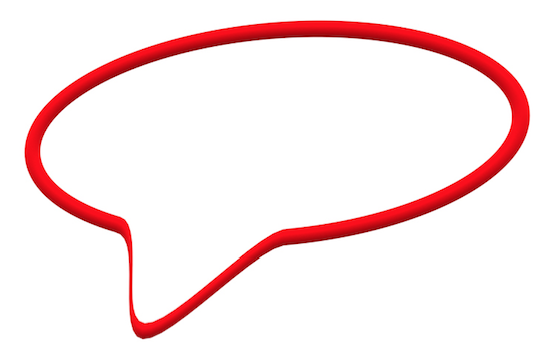 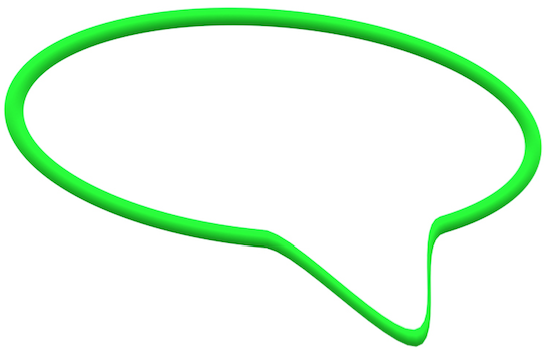 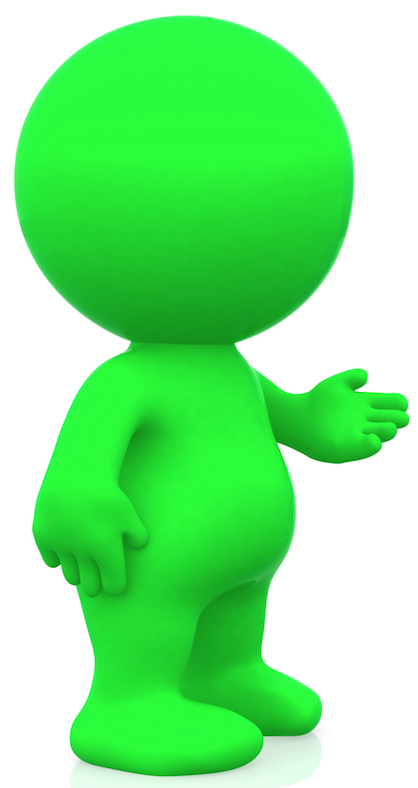 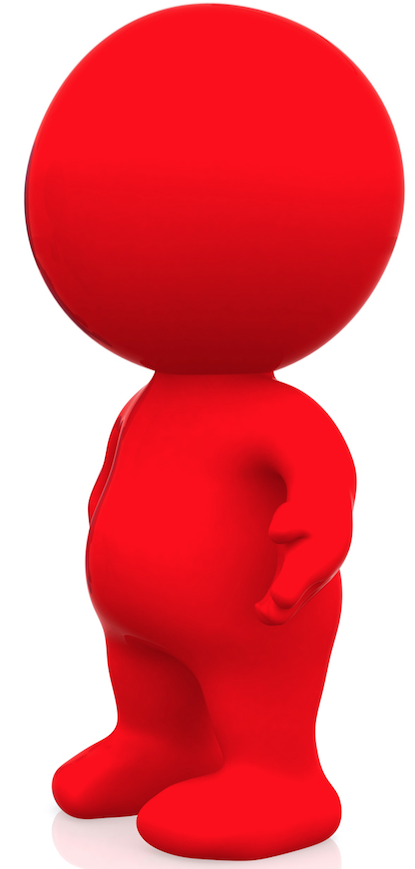 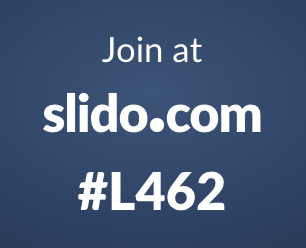 [Speaker Notes: These suggestions --- allow students to incorporate new, more complex understanding later on when it is developmentally appropriate]
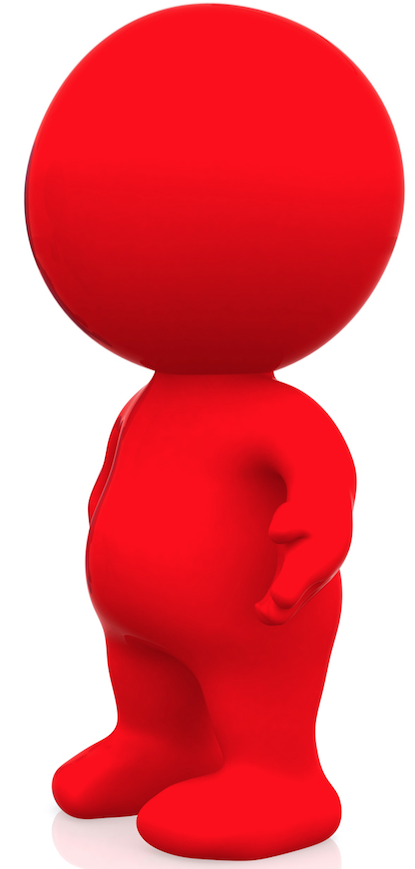 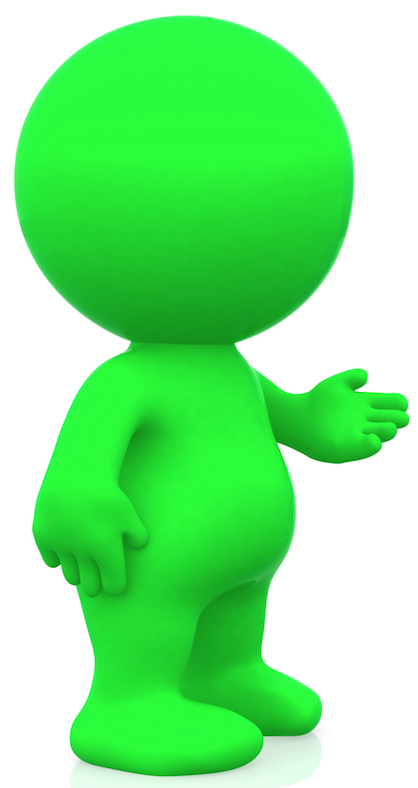 Instead of this... say that...
Geometry
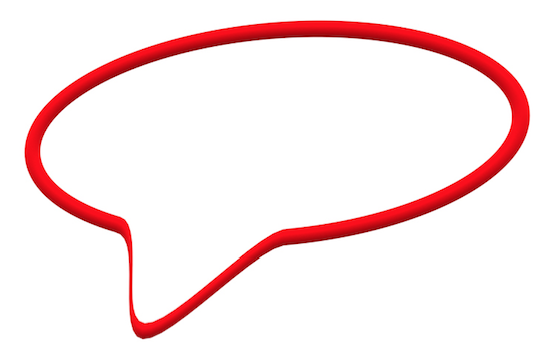 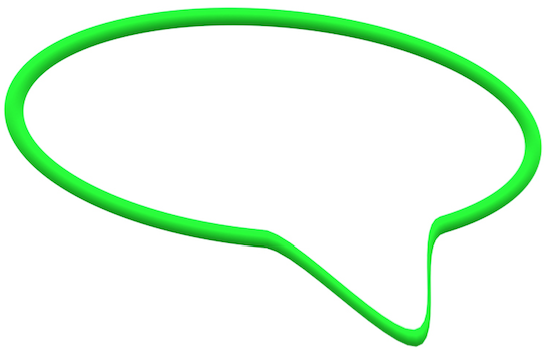 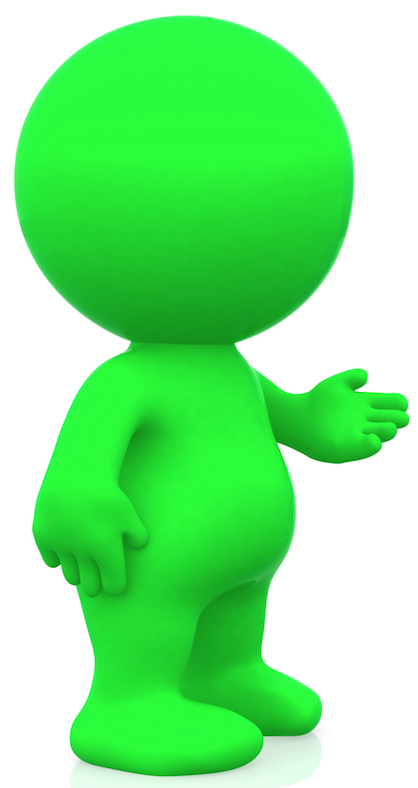 box OR ball
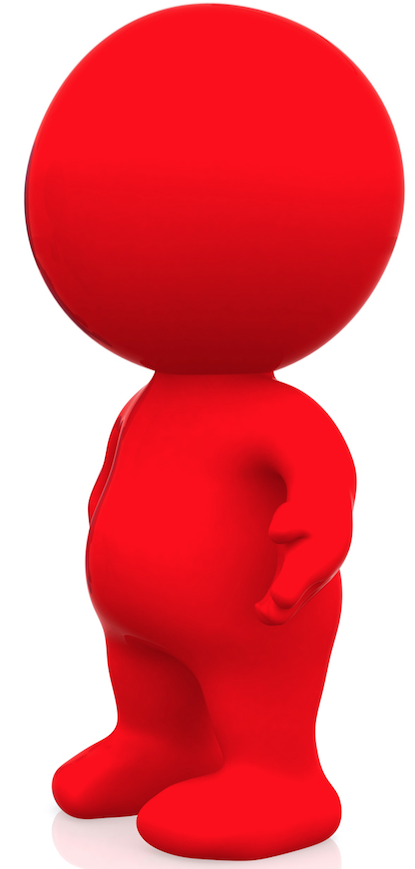 square OR 
circle
Why this is important...
Use the formal language of shapes to confirm informal language.
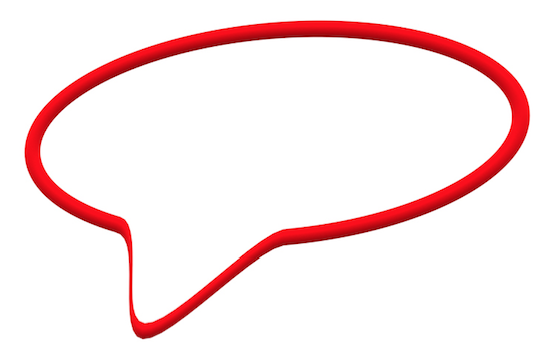 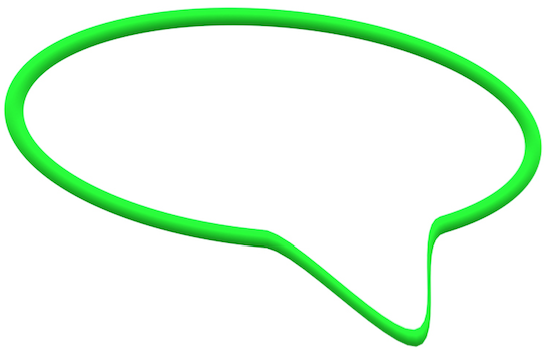 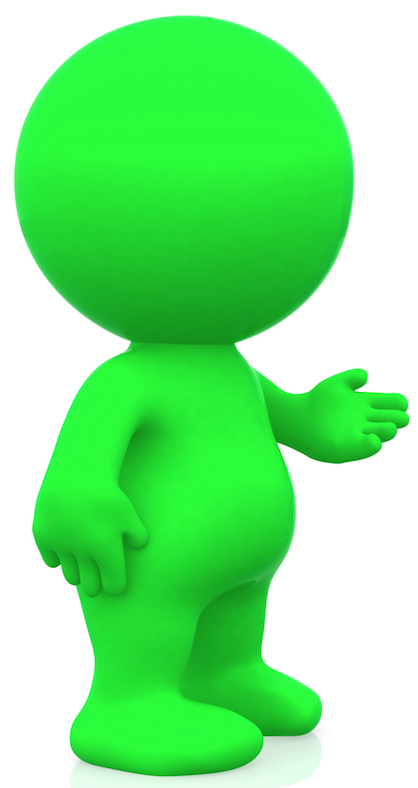 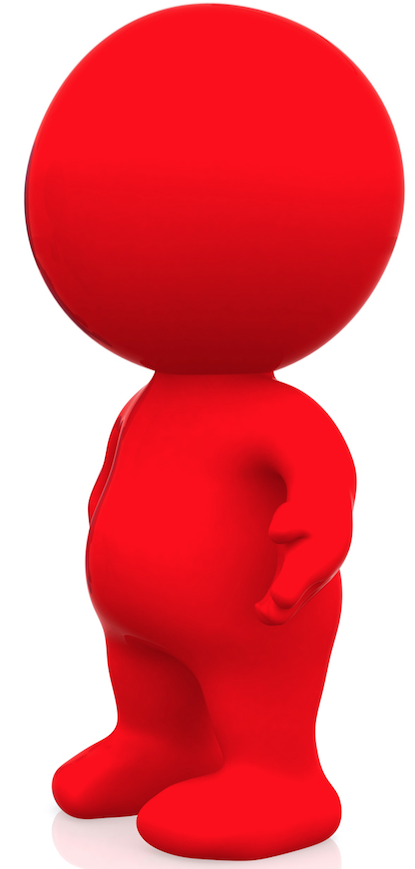 corner
angle
Why this is important...
Reinforce that an angle is the space between two intersecting lines.
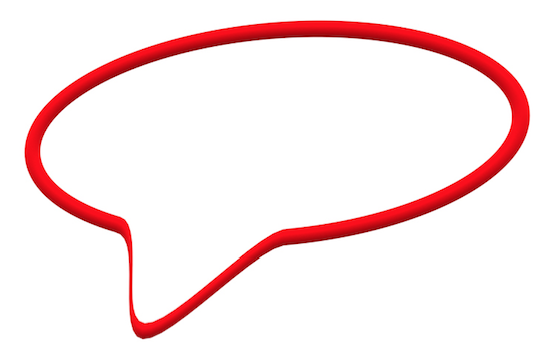 point
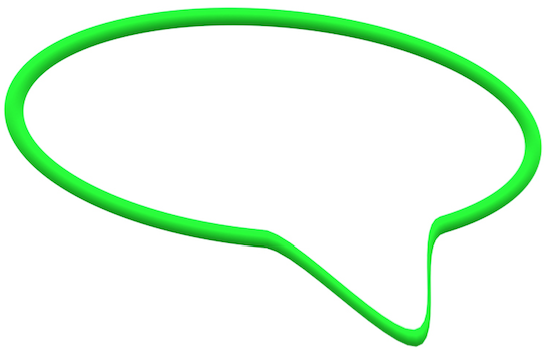 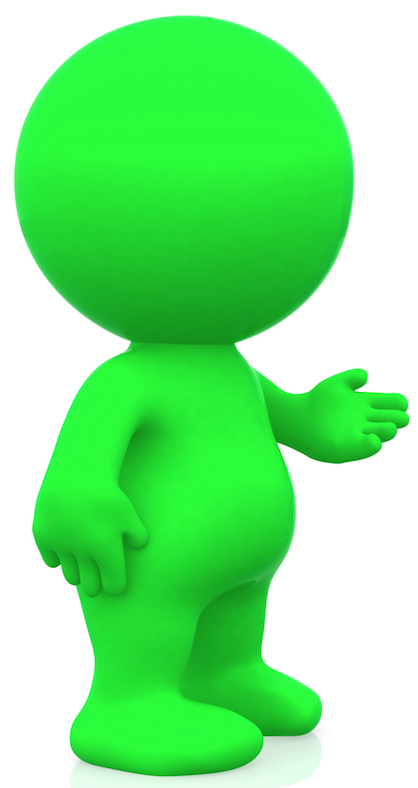 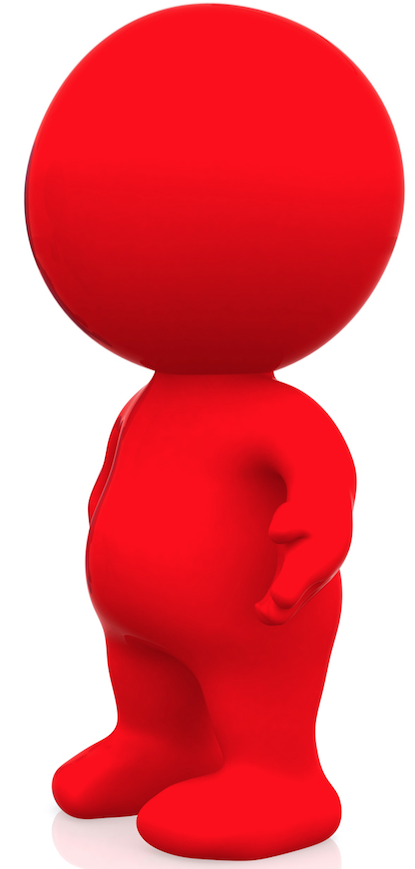 vertex
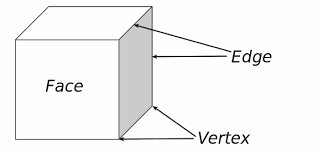 Why this is important...
This is the endpoint where two or more line segments or rays meet.
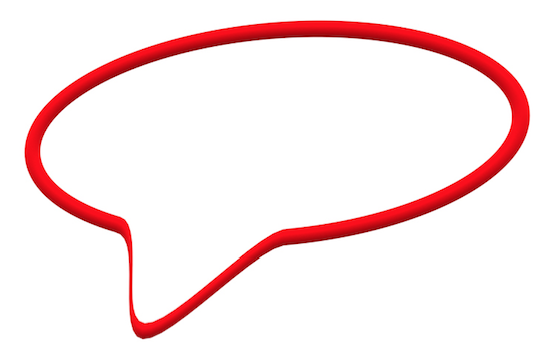 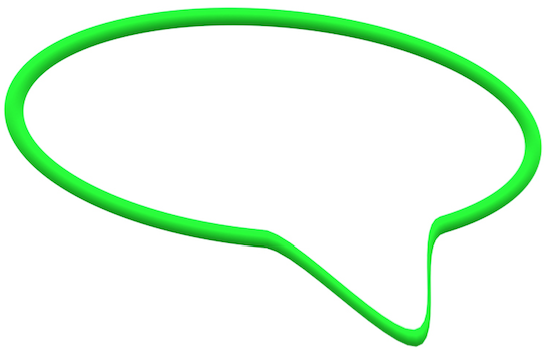 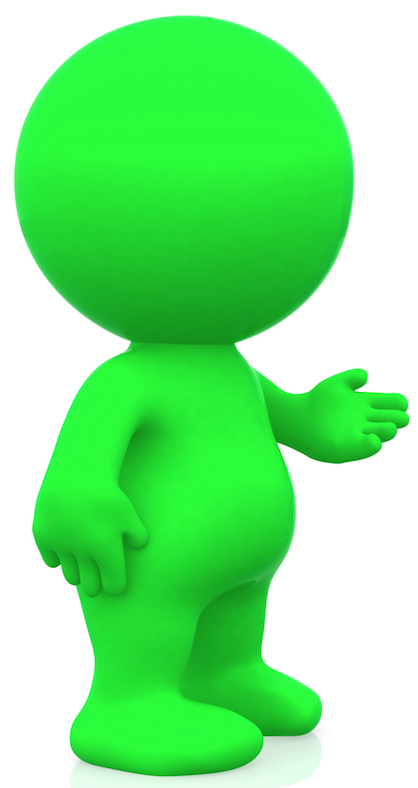 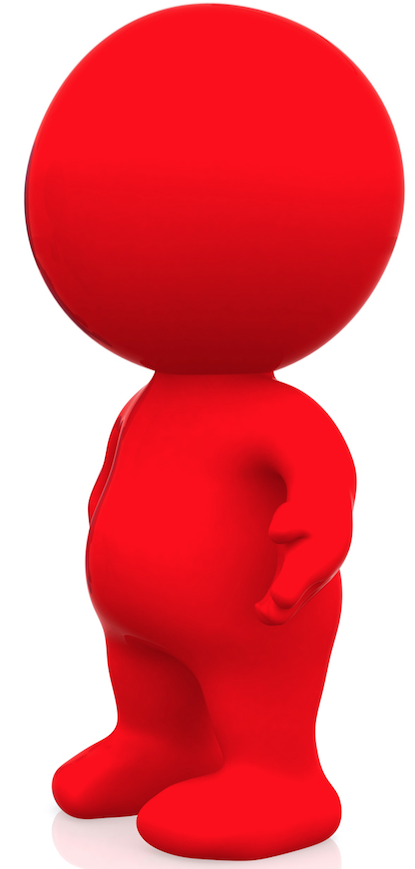 These are the same shape.
These shapes are congruent.
Why this is important...
“Same” is too vague.
”Congruent” should be used to describe similar shapes that are the same size.
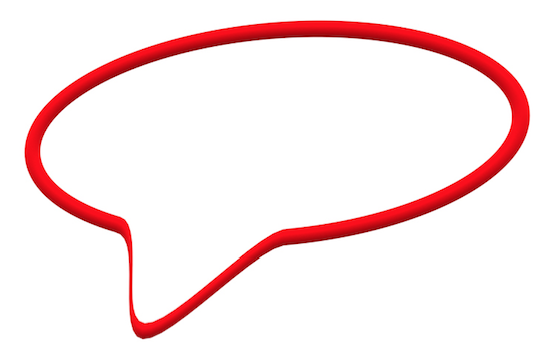 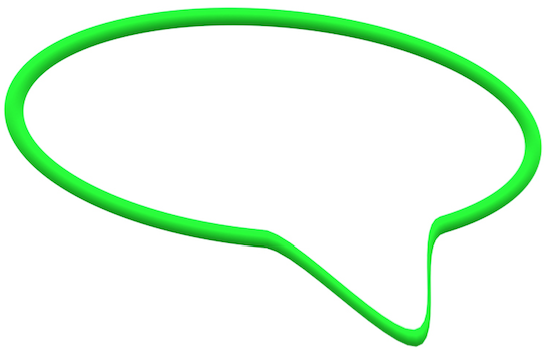 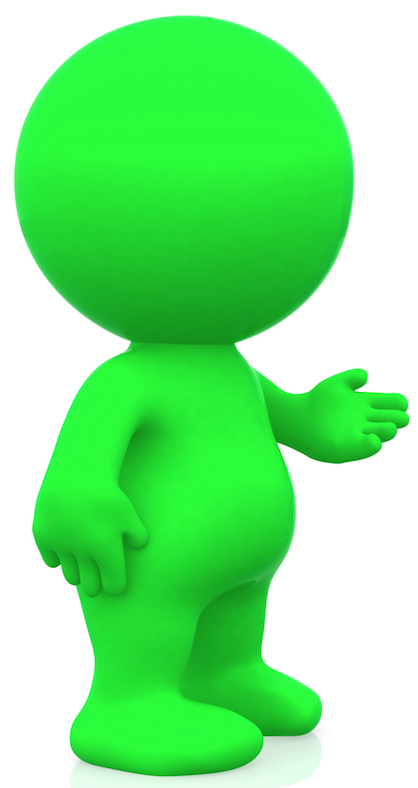 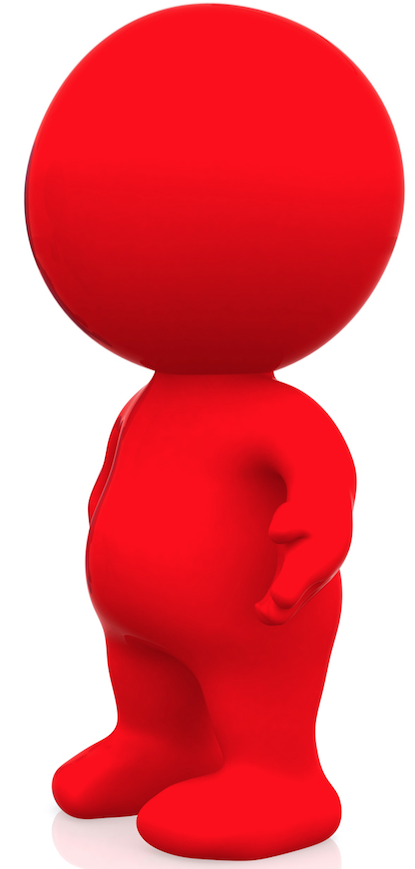 flips, slides, turns
reflections, translations, rotations
Why this is important...
The informal language helps children remember the actions, but this vocabulary is not used on assessments.
Use the formal mathematical terms.
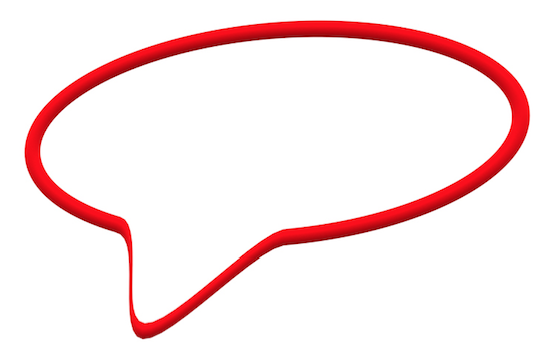 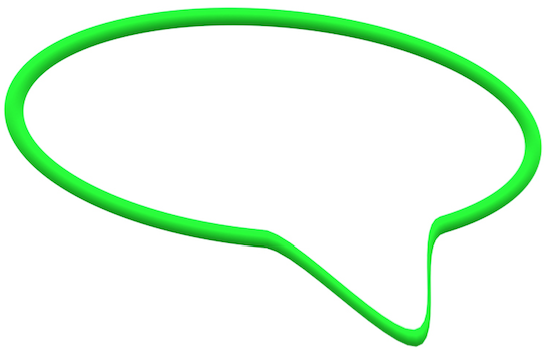 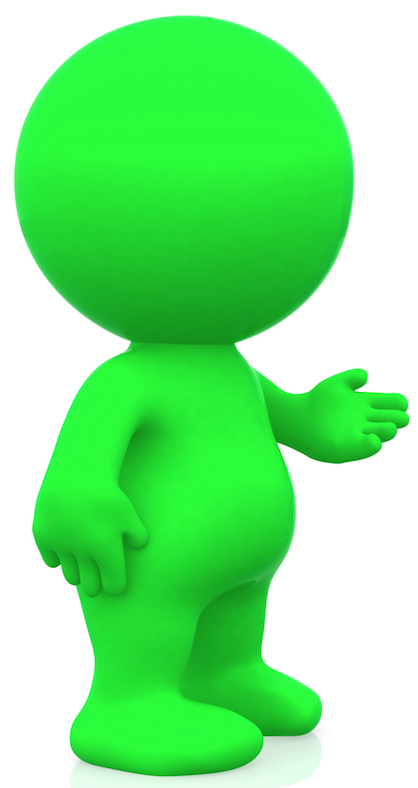 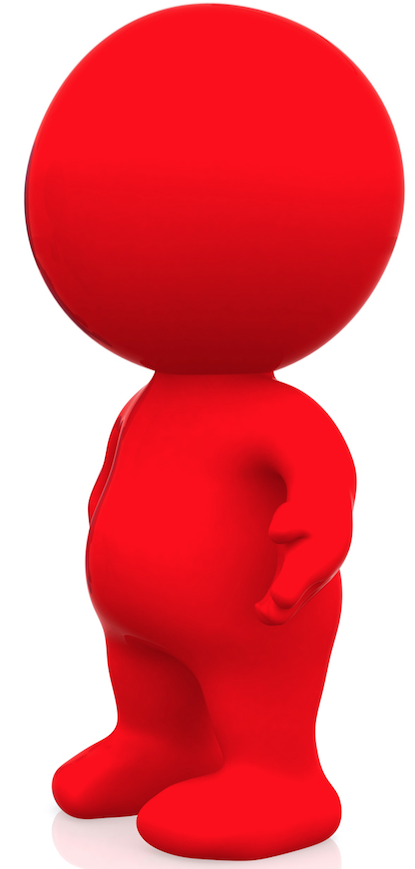 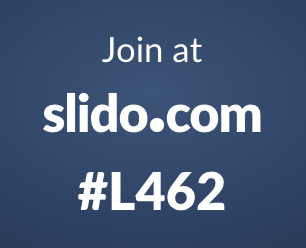 [Speaker Notes: These suggestions --- allow students to incorporate new, more complex understanding later on when it is developmentally appropriate]
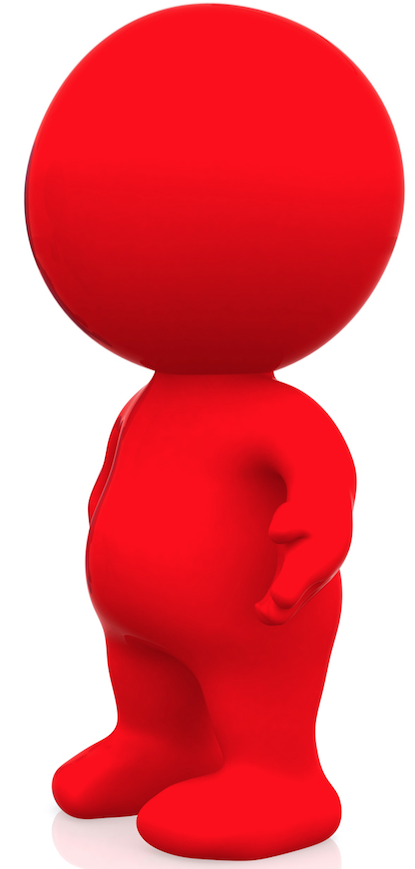 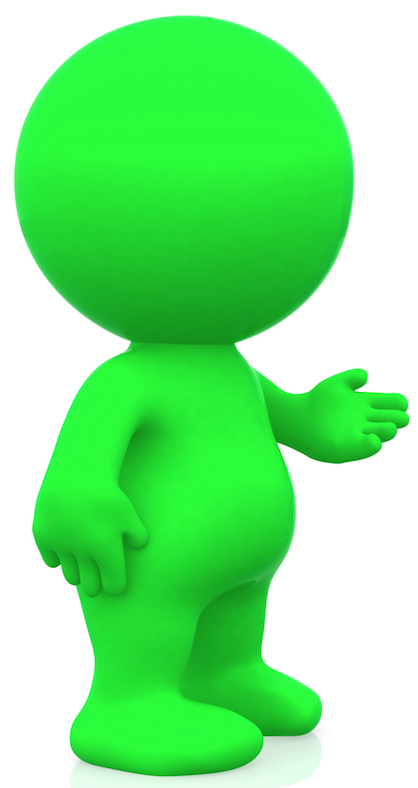 Instead of this... say that...
Measurement
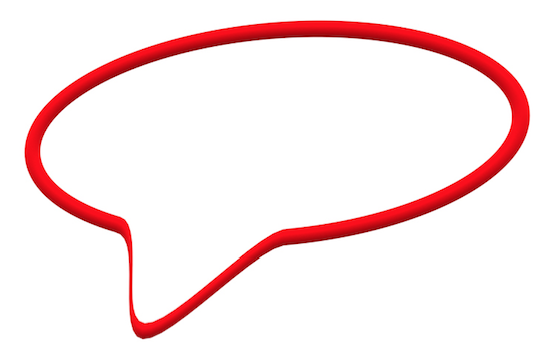 long hand and 
short hand
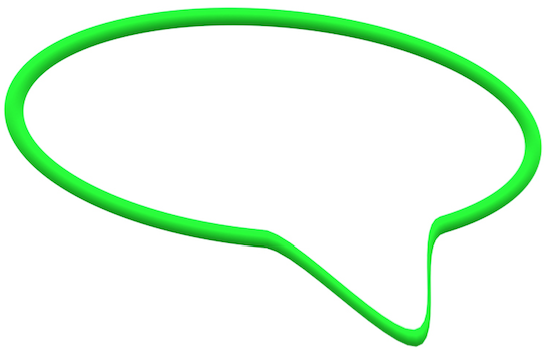 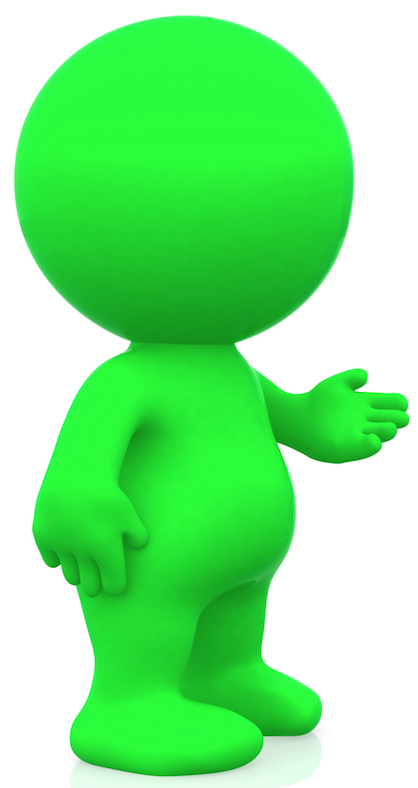 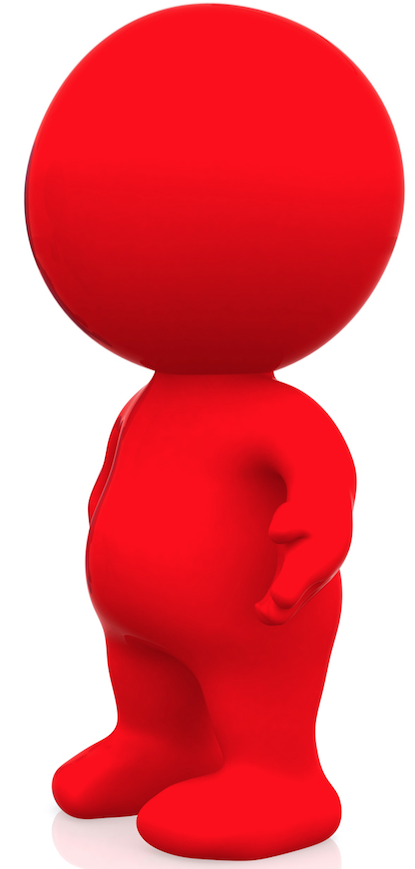 minute hand and hour hand
Why this is important...
The informal language describes the length of clock hands but not the meaning.
Help students understand the hours and minutes.
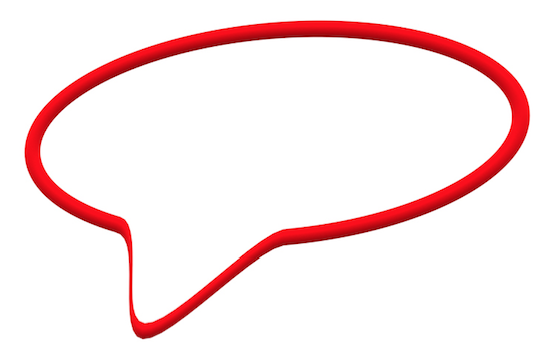 bigger OR larger
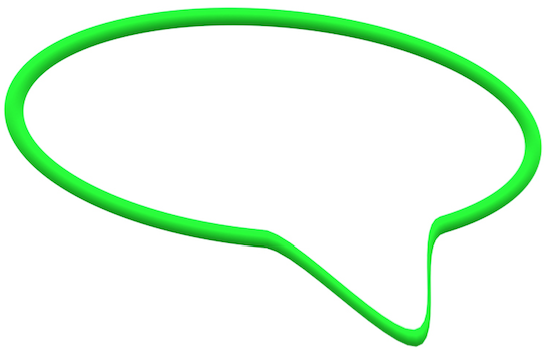 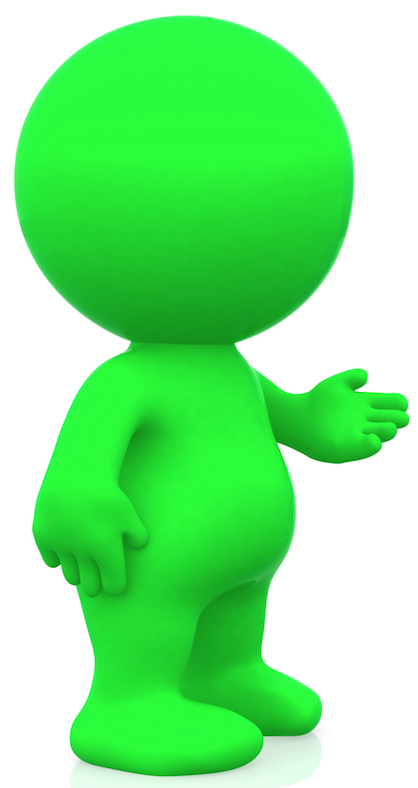 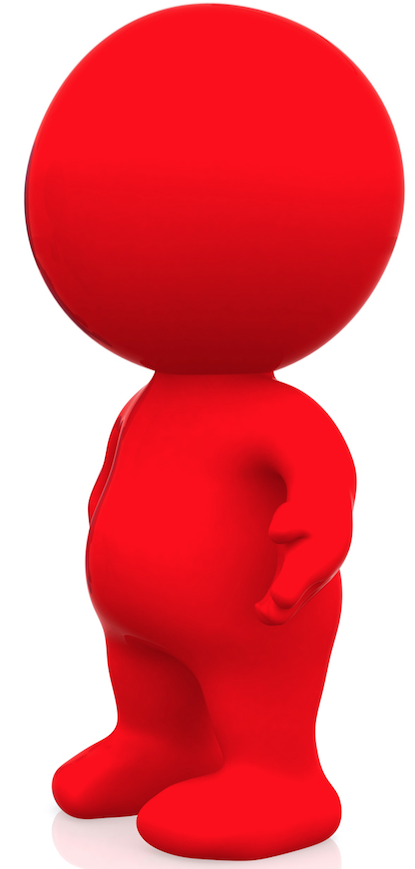 greater
Why this is important...
”Greater” refers to quantities.
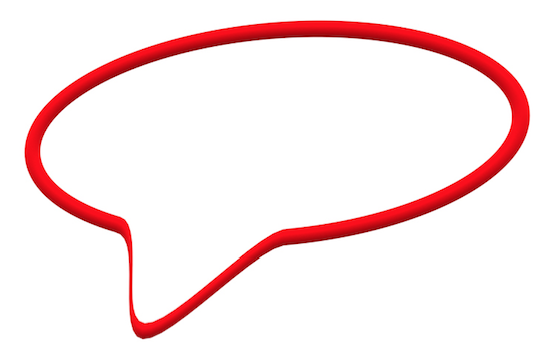 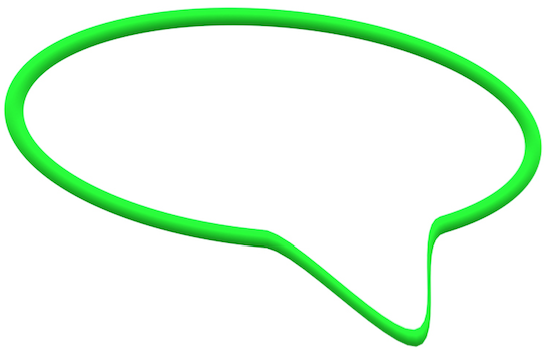 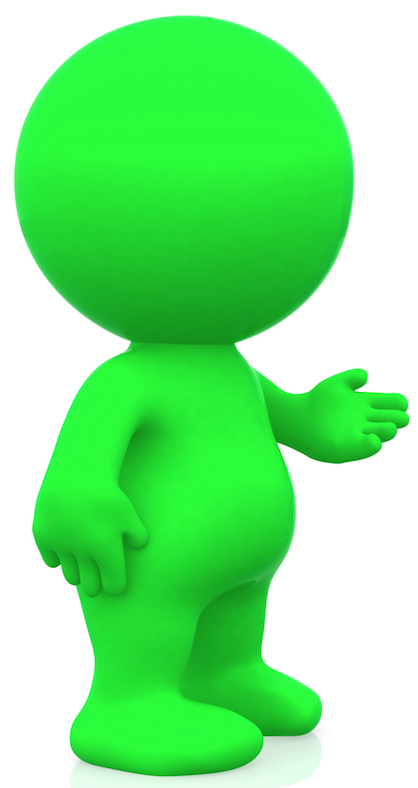 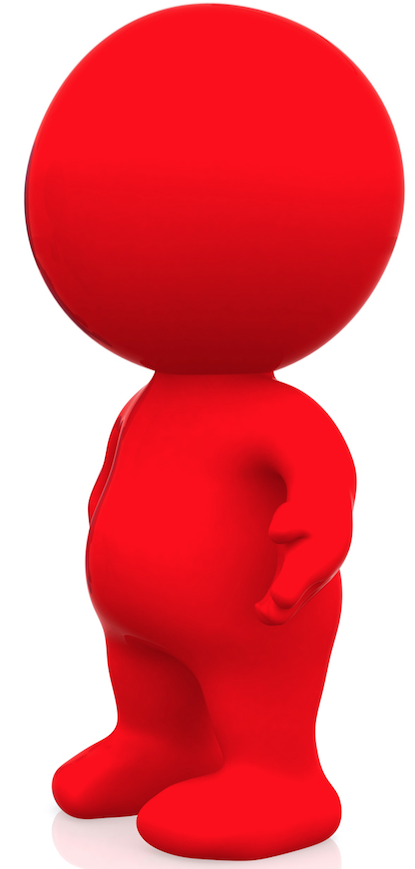 There are less pianos.
There are fewer pianos.
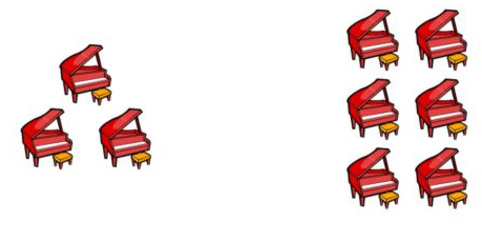 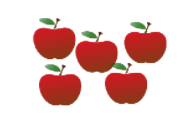 Why this is important...
Use correct grammar in mathematics.
”Less” refers to something that cannot be counted. Use “less” when referring to specific numbers with measurement.
Use “fewer” with objects that can be counted one-by-one.
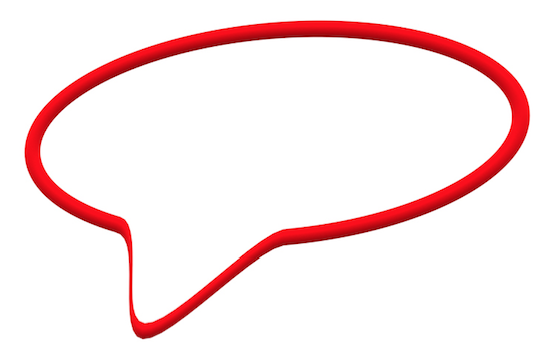 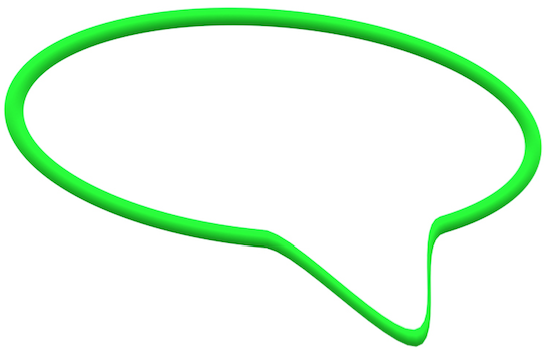 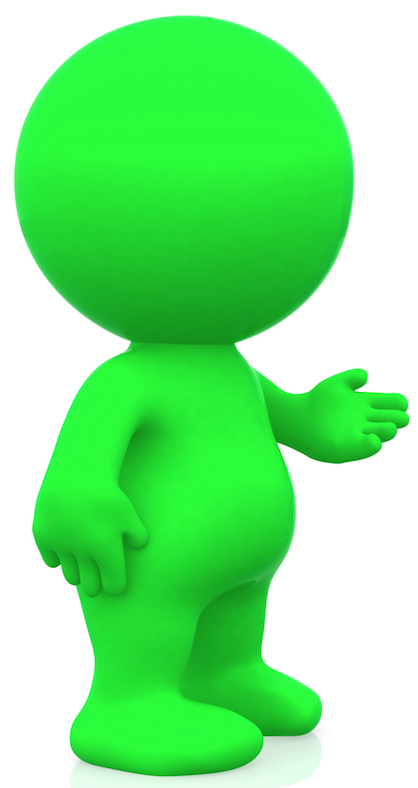 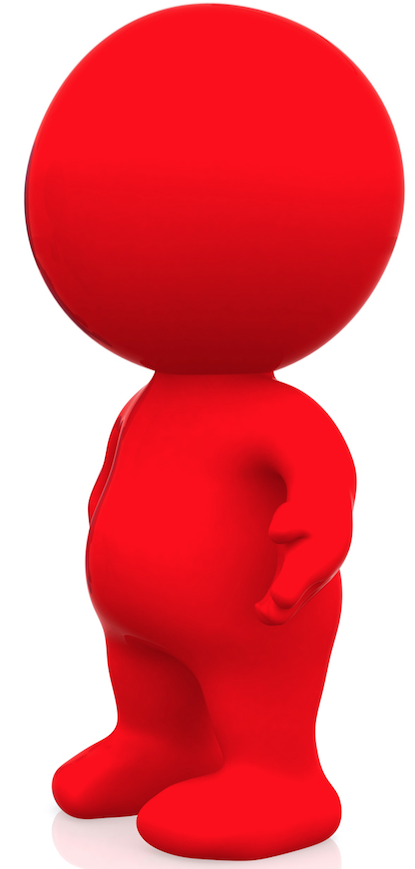 3 is less then 5
3 is less than 5
Why this is important...
For comparison, use “than.”
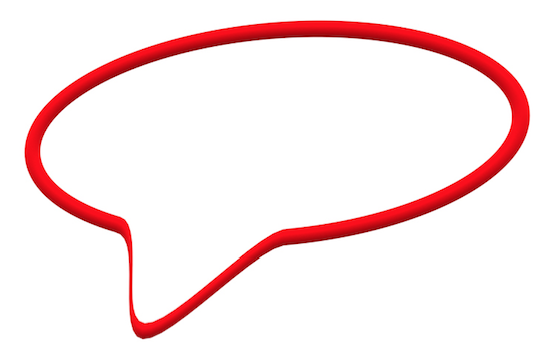 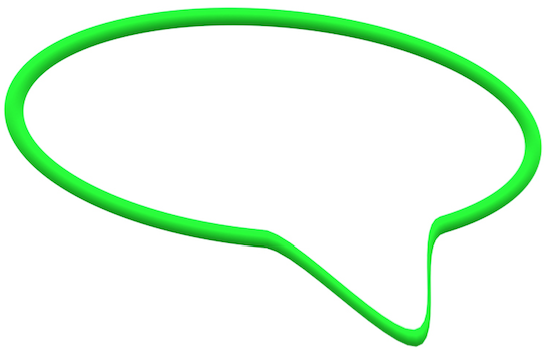 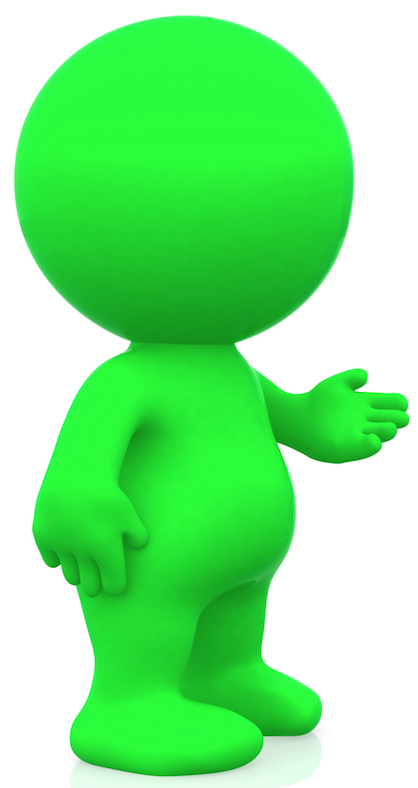 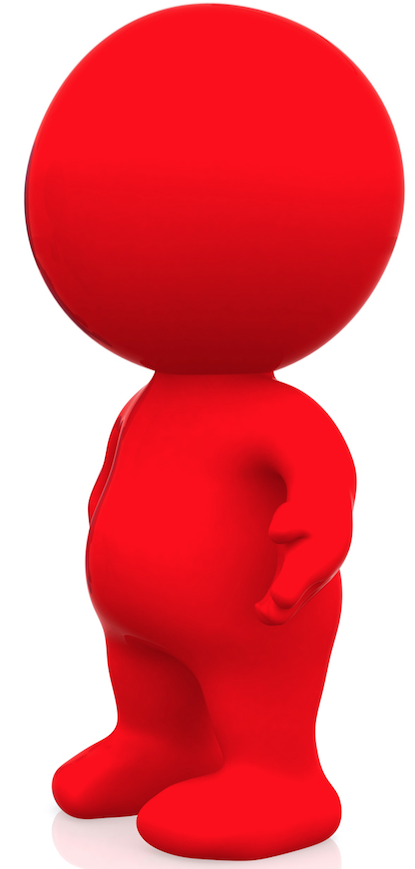 long
length
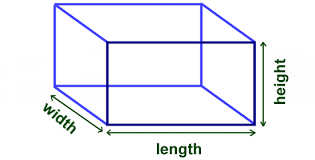 Why this is important...
Using “length” regularly helps when students are introduced to three-dimensional figures.
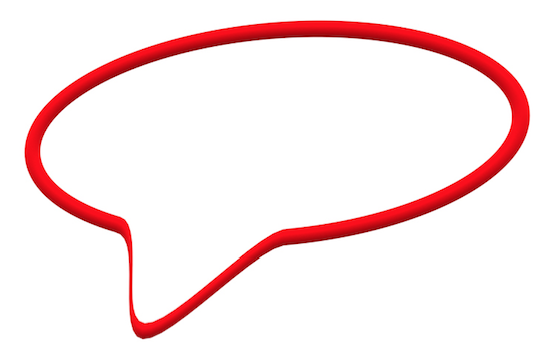 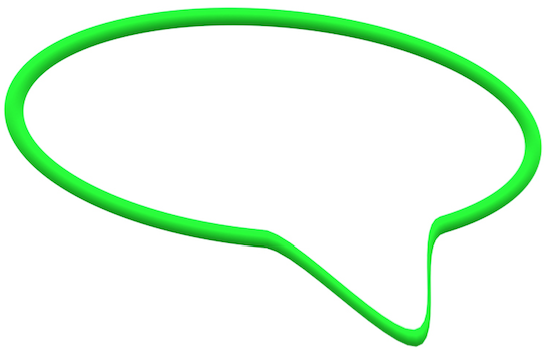 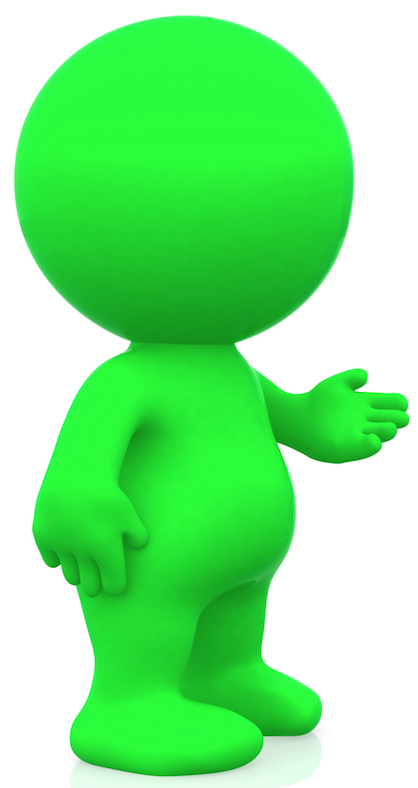 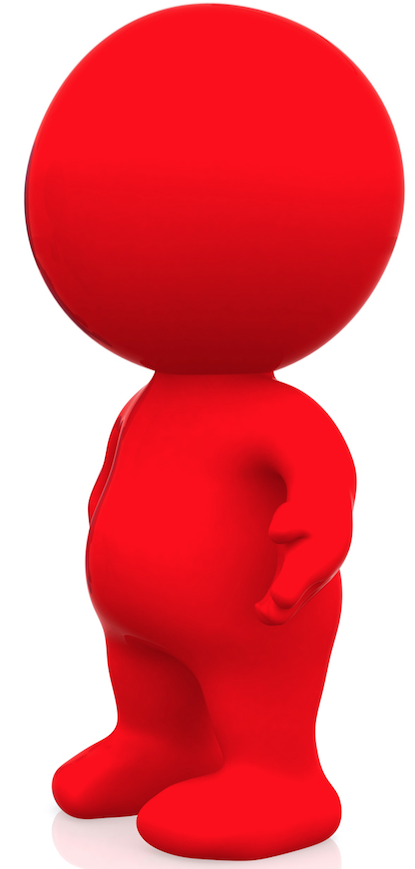 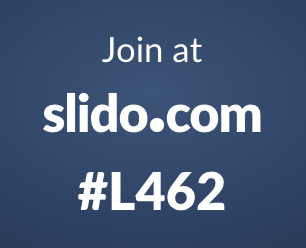 [Speaker Notes: These suggestions --- allow students to incorporate new, more complex understanding later on when it is developmentally appropriate]
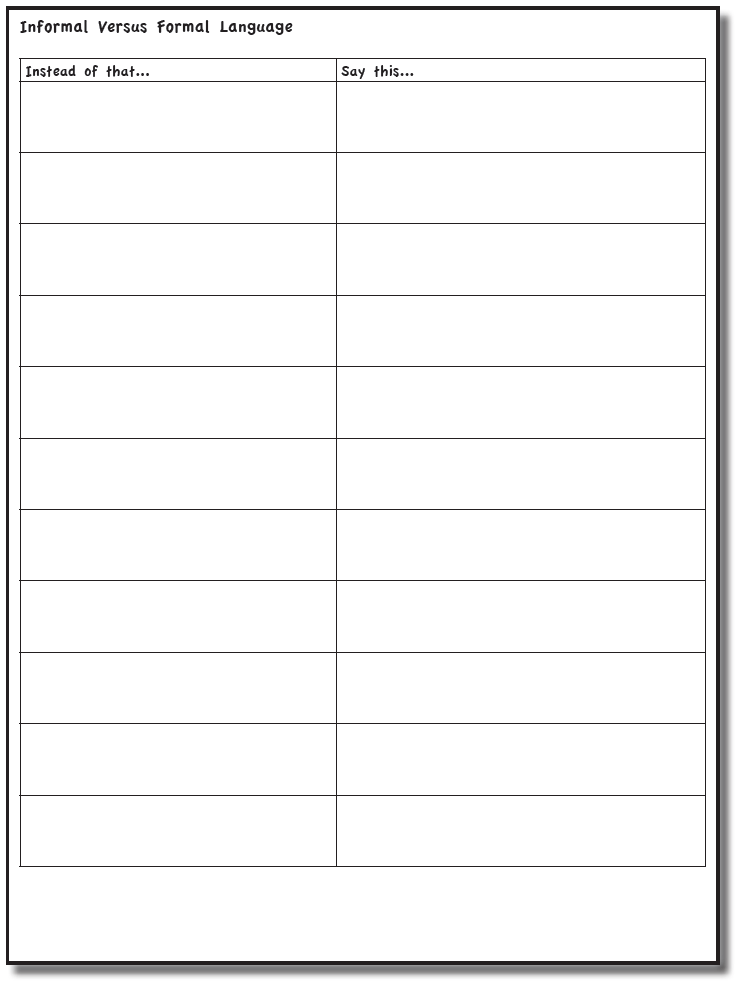 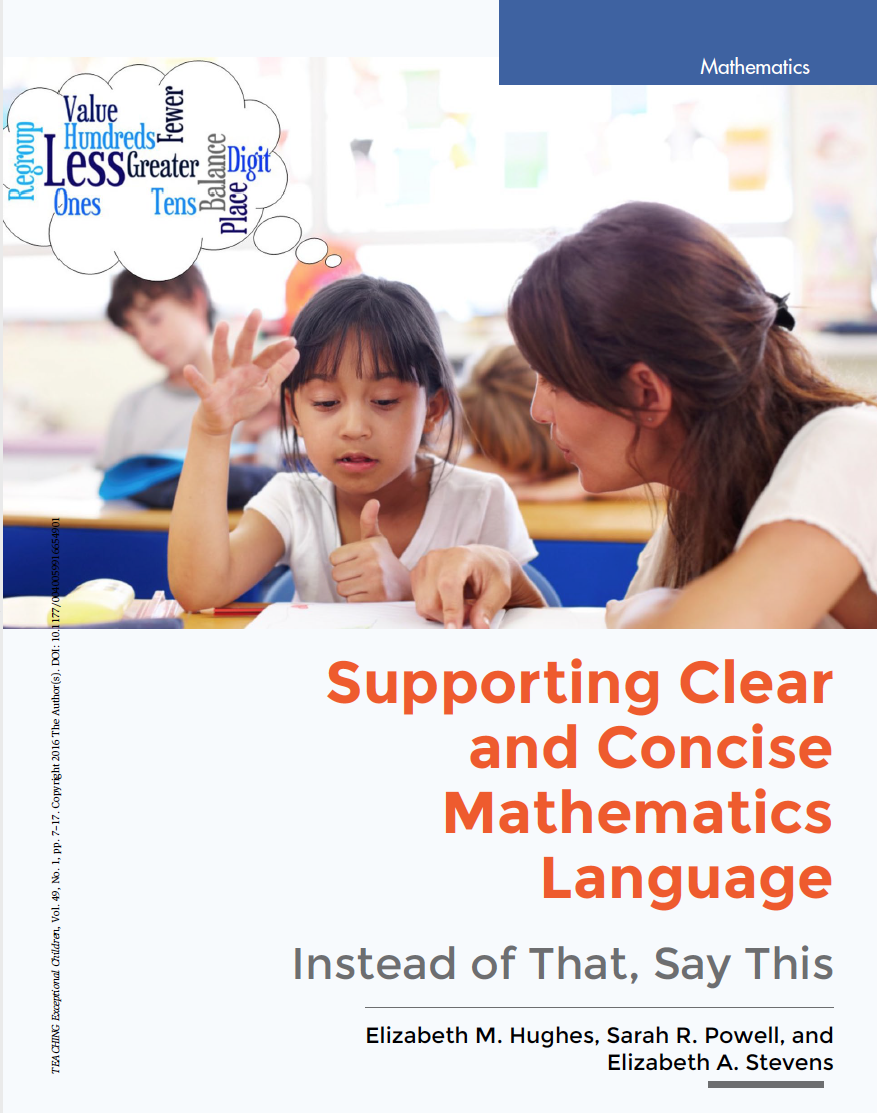 http://journals.sagepub.com/doi/full/10.1177/0040059916654901
Use formal math language
Use terms precisely
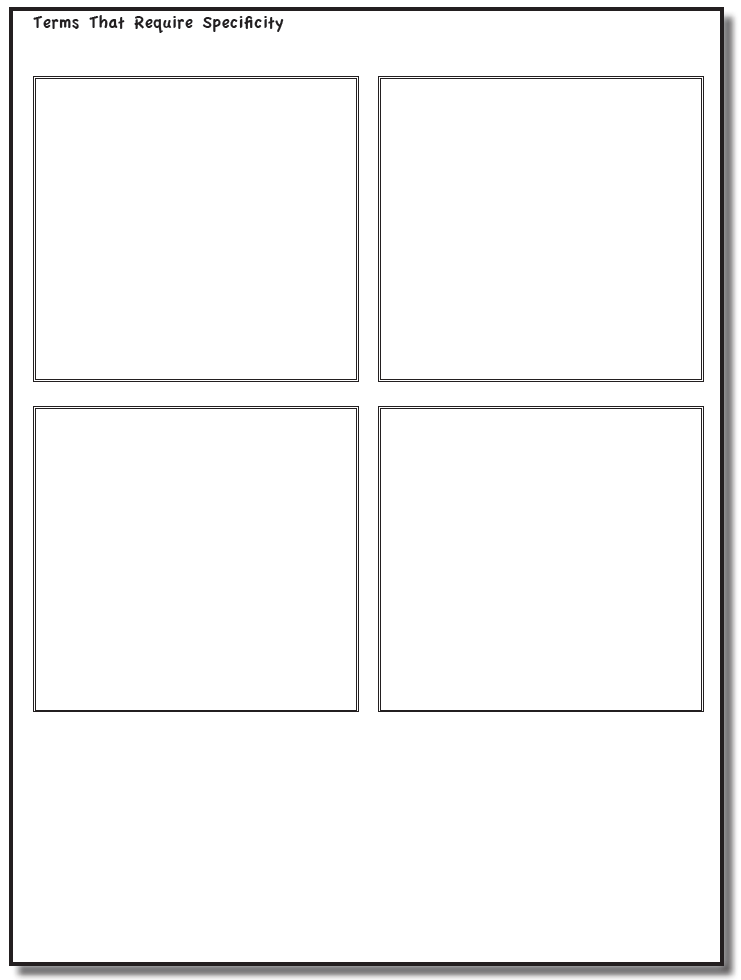 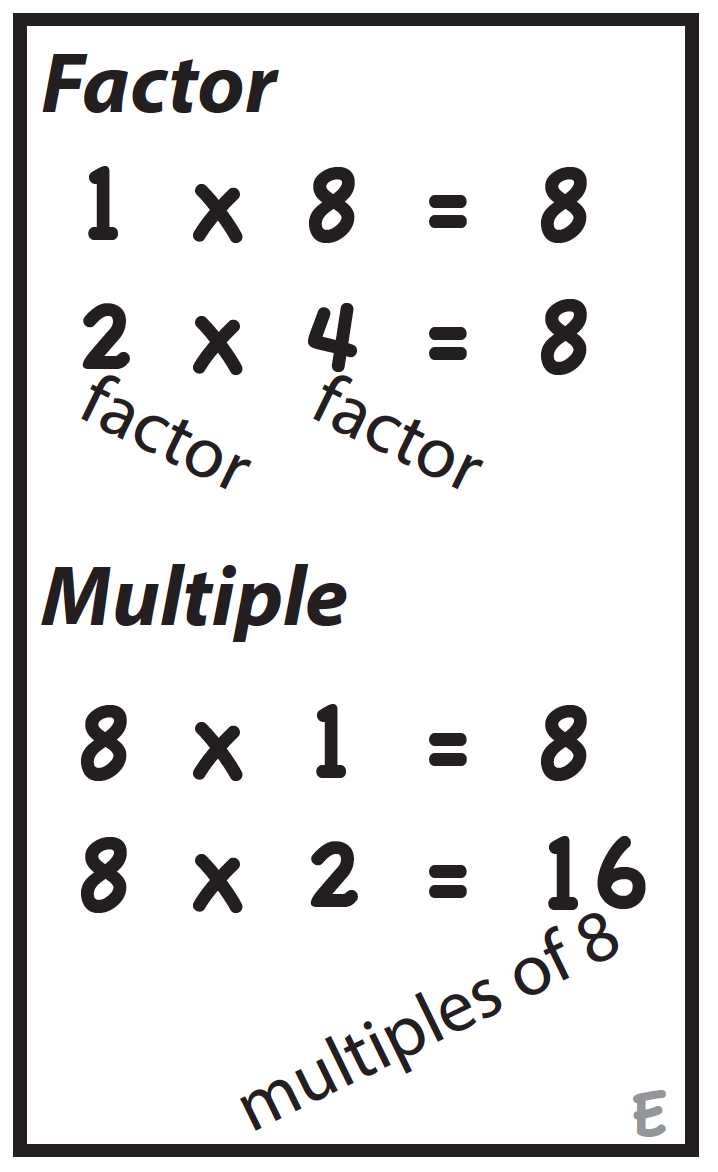 Terms Require Specificity
Rubenstein & Thompson (2002)
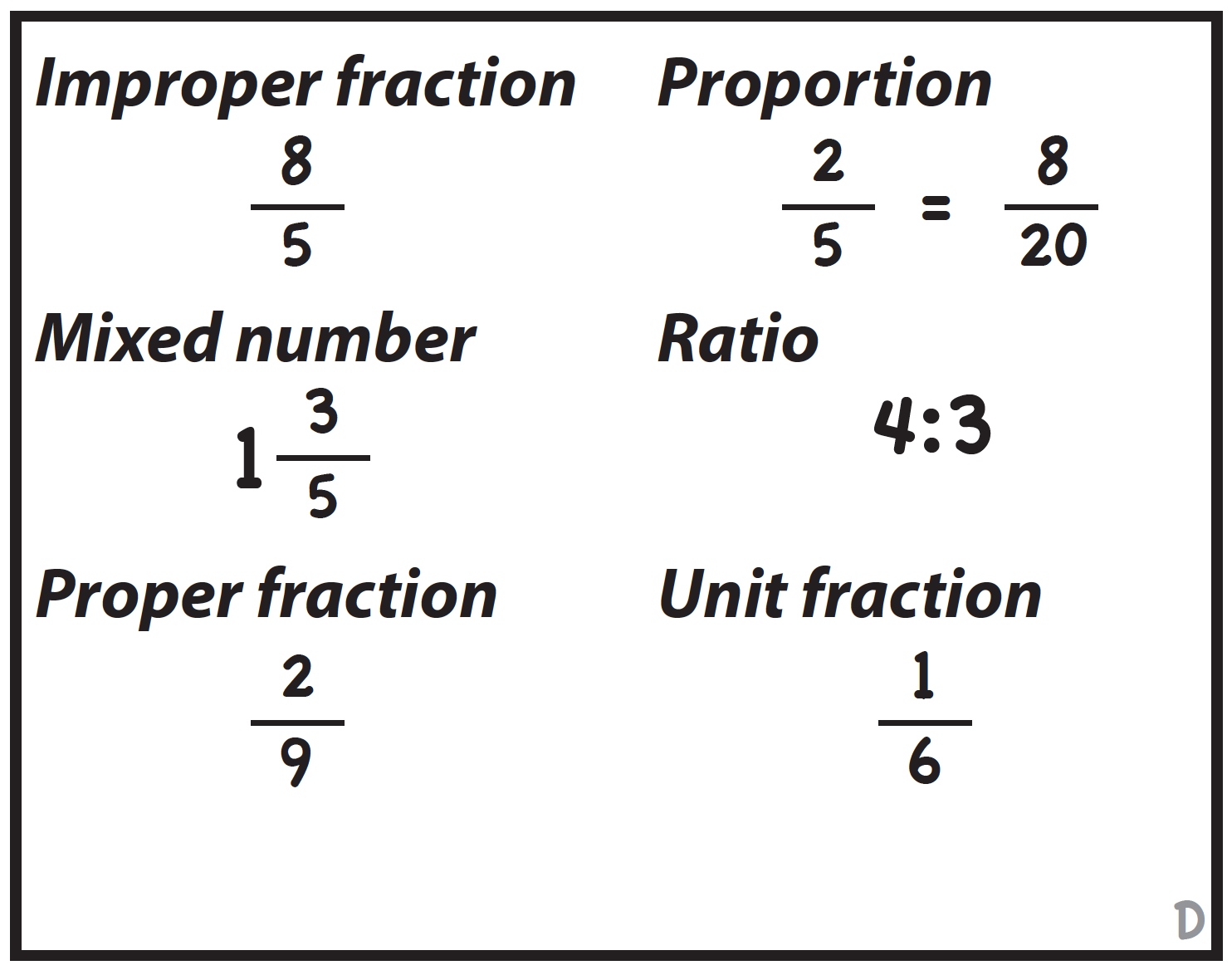 Terms Require Specificity
Rubenstein & Thompson (2002)
Terms Require Specificity
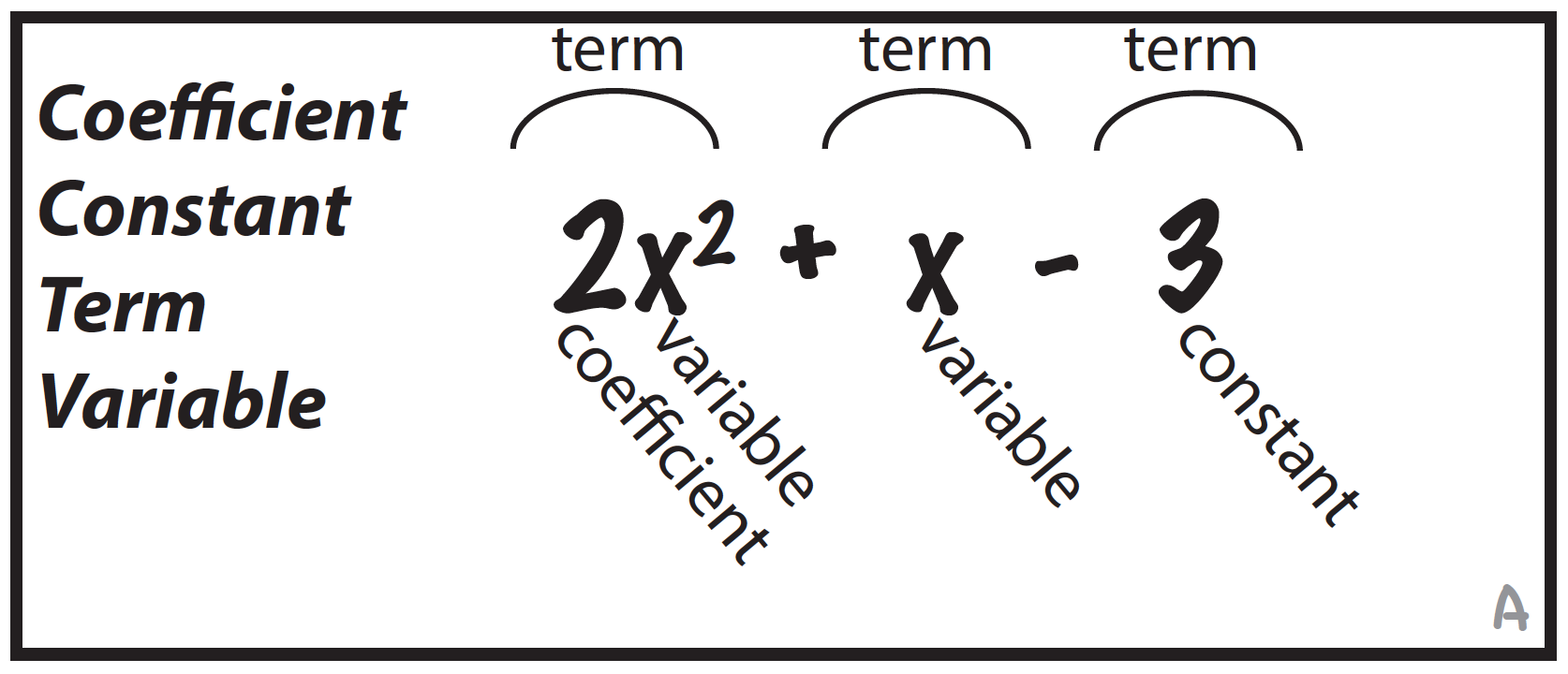 Rubenstein & Thompson (2002)
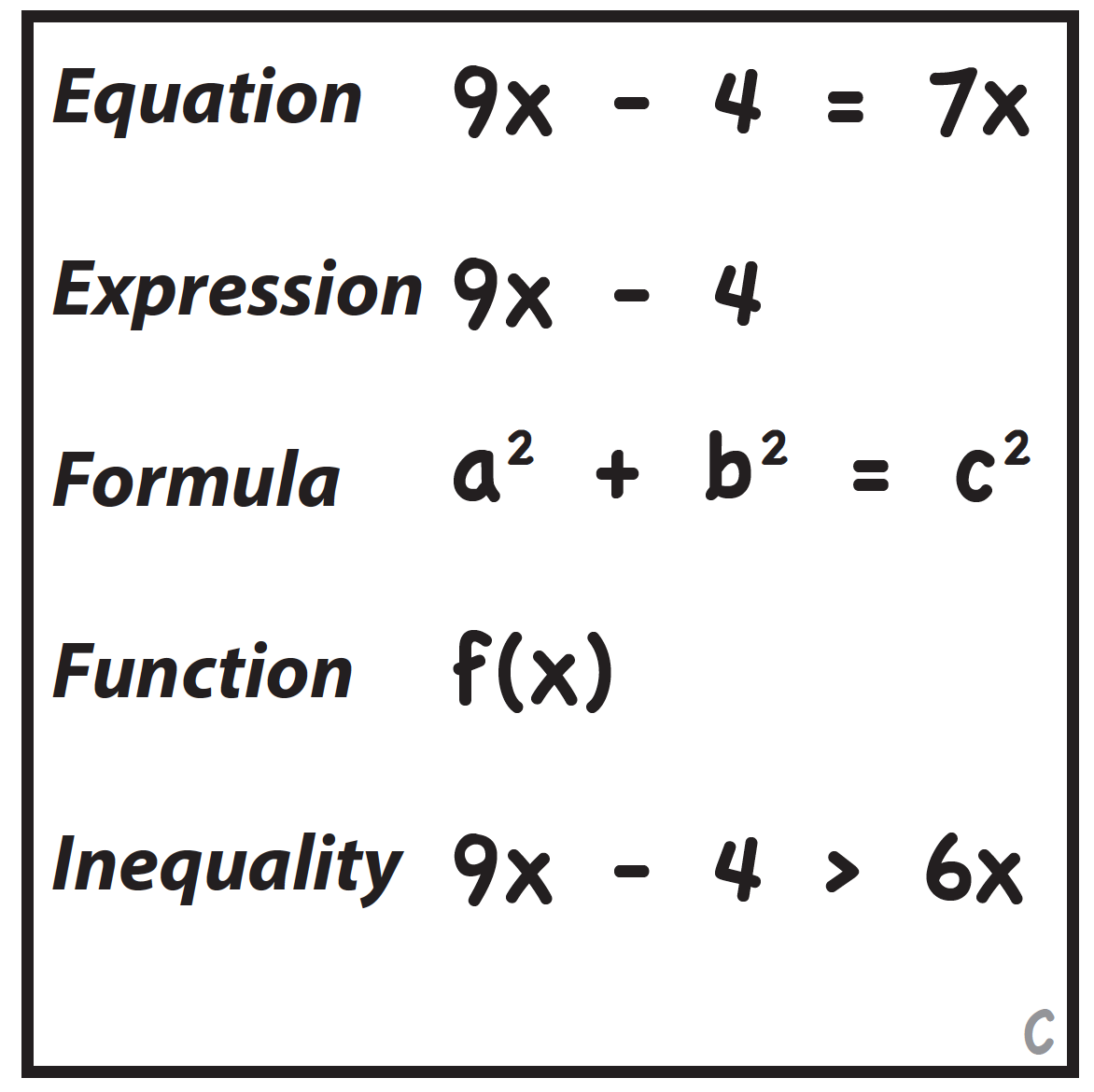 Terms Require Specificity
Rubenstein & Thompson (2002)
Terms Require Specificity
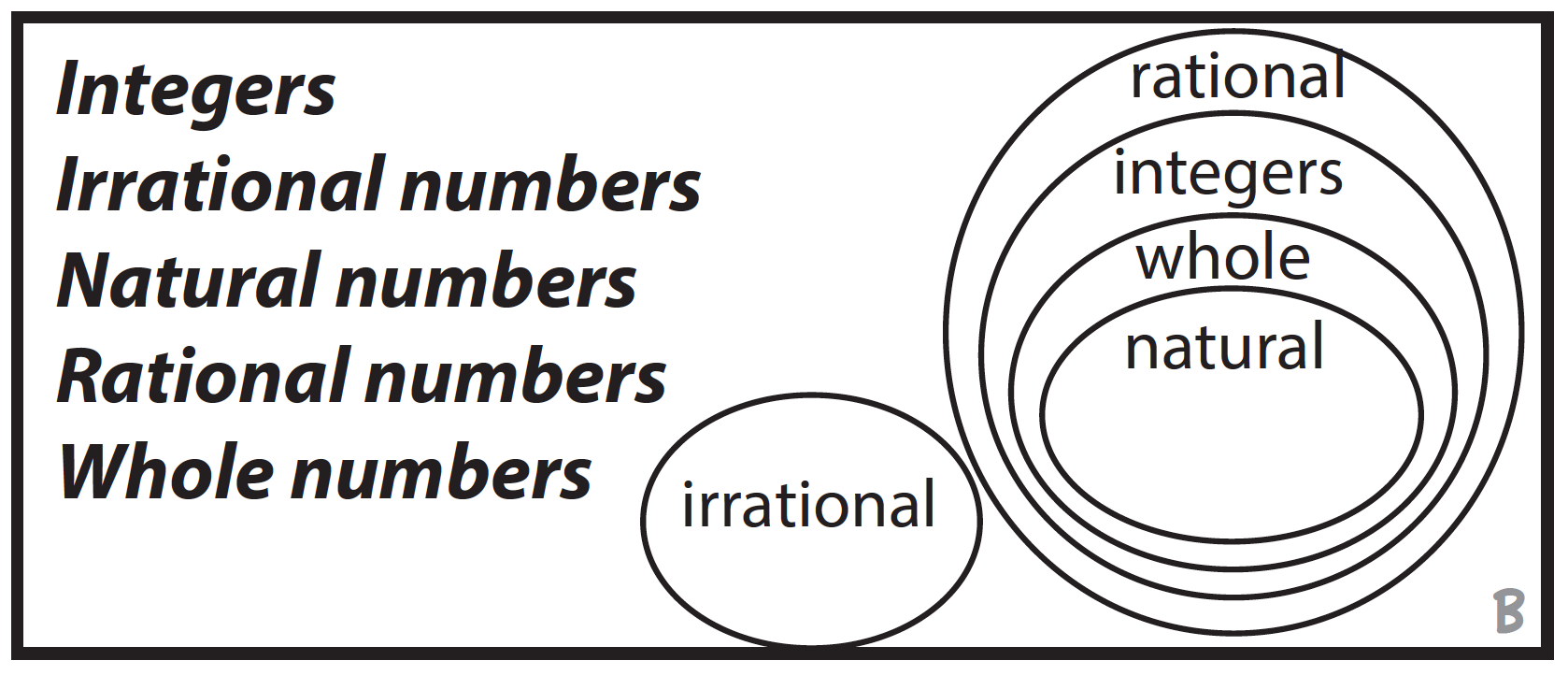 Rubenstein & Thompson (2002)
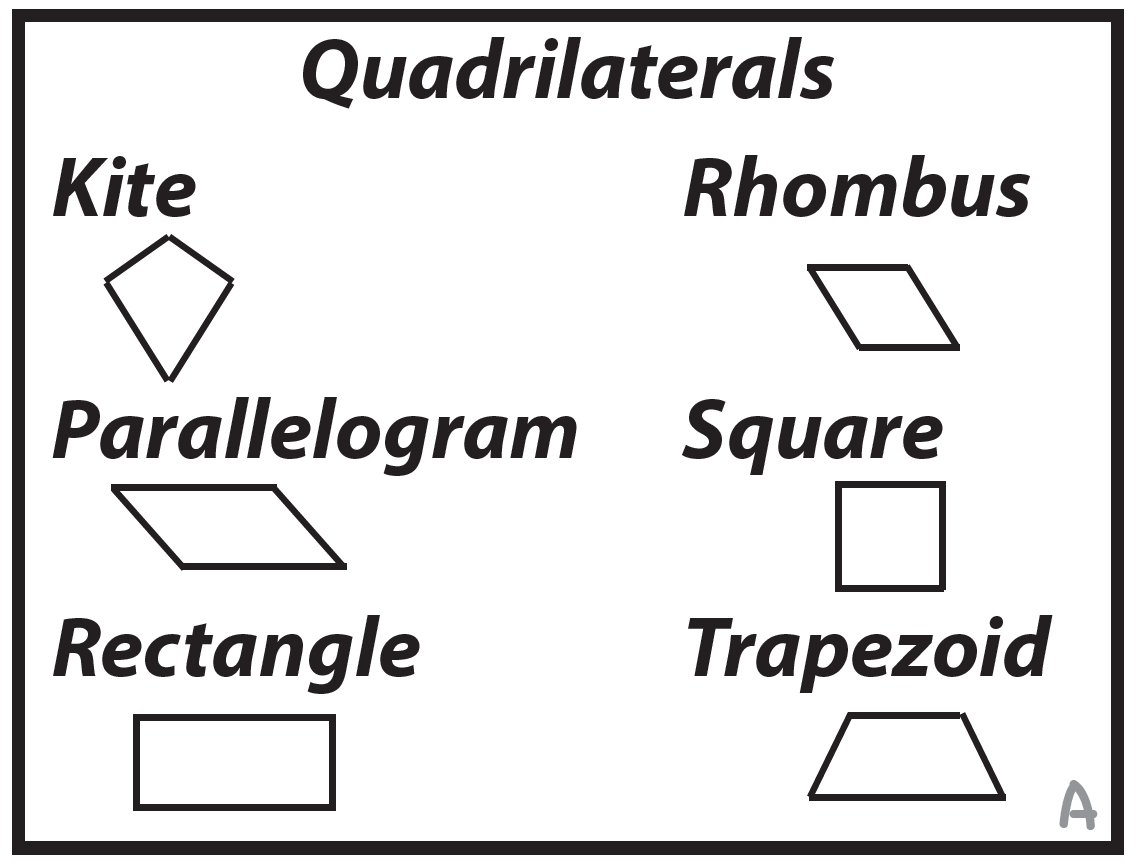 Terms Require Specificity
Rubenstein & Thompson (2002)
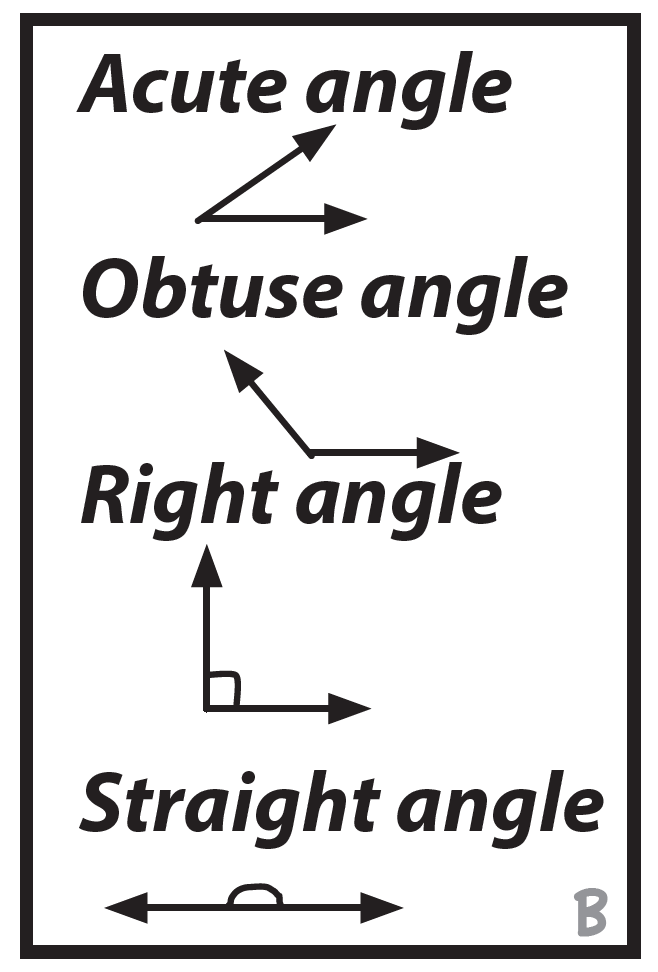 Terms Require Specificity
Rubenstein & Thompson (2002)
Terms Require Specificity
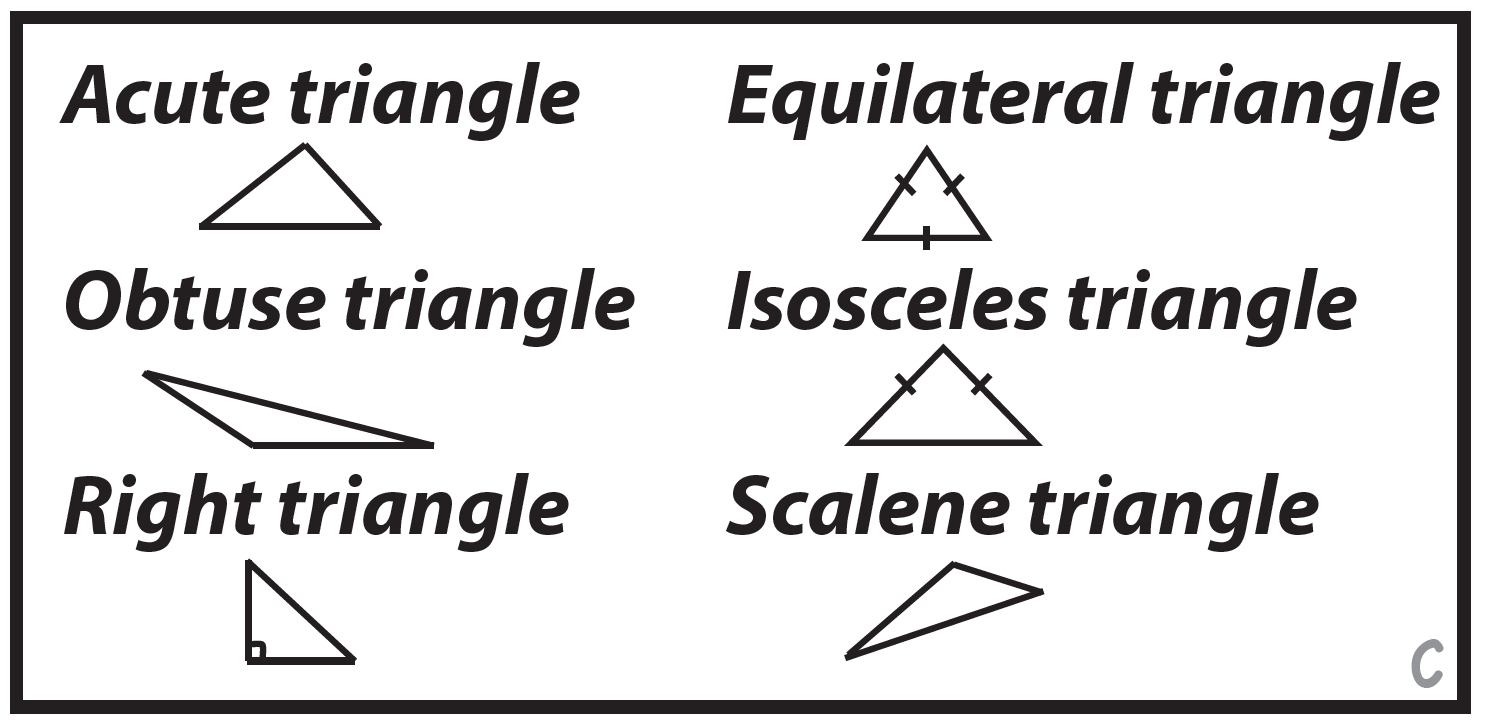 Rubenstein & Thompson (2002)
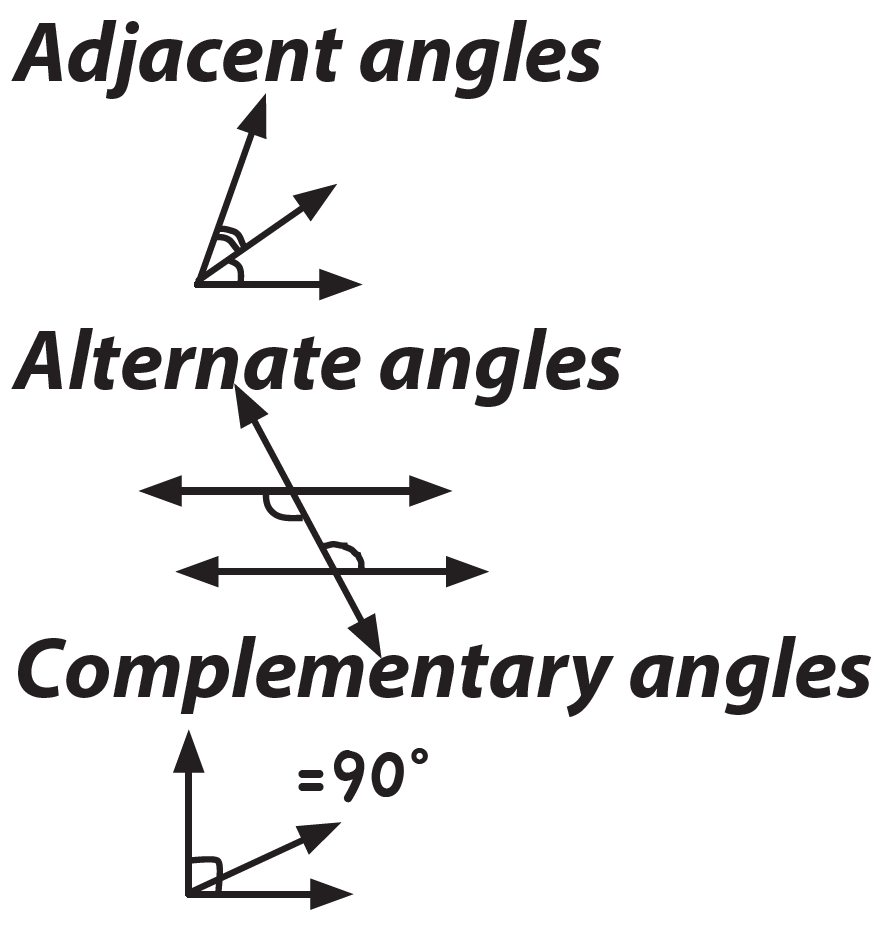 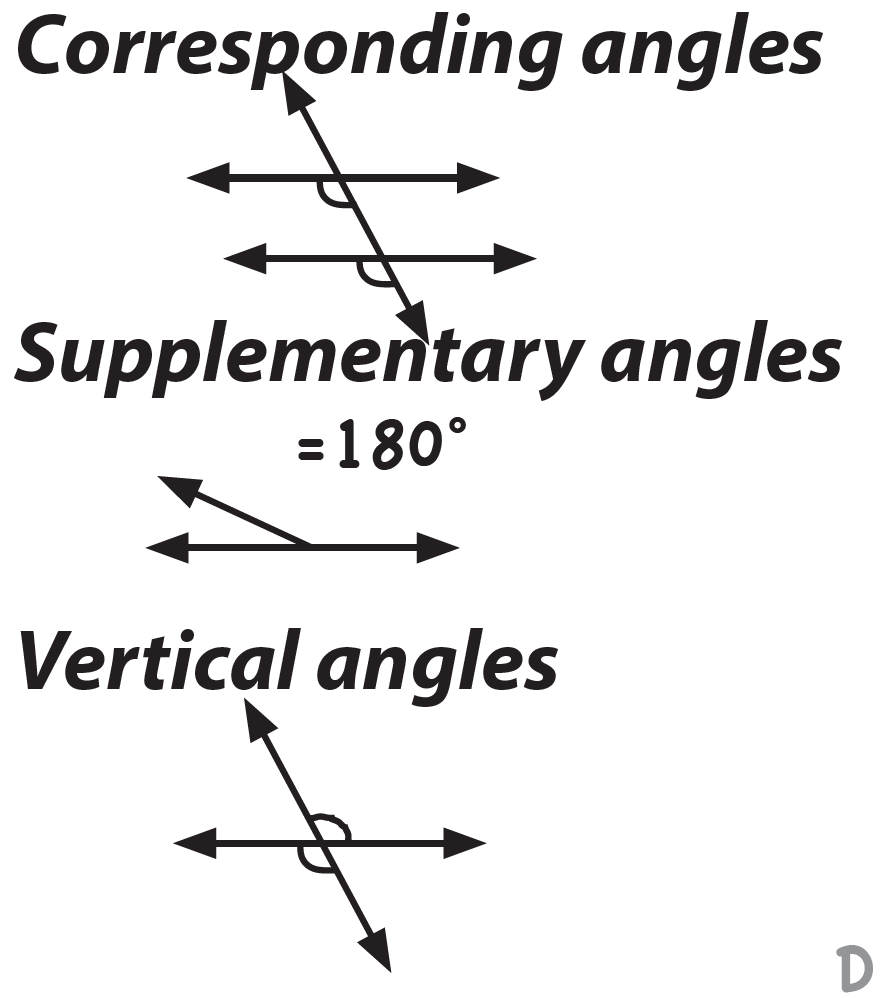 Terms Require Specificity
Rubenstein & Thompson (2002)
Terms Require Specificity
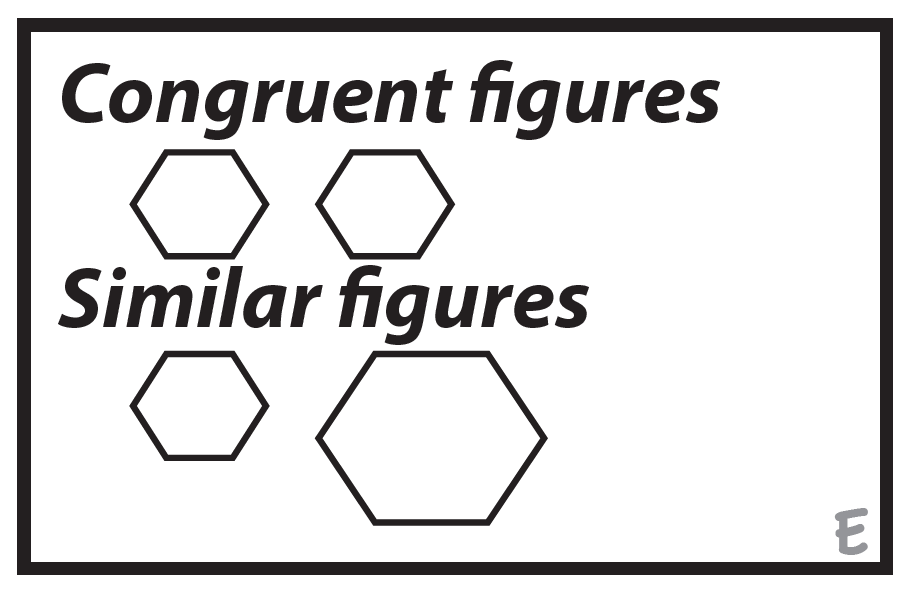 Rubenstein & Thompson (2002)
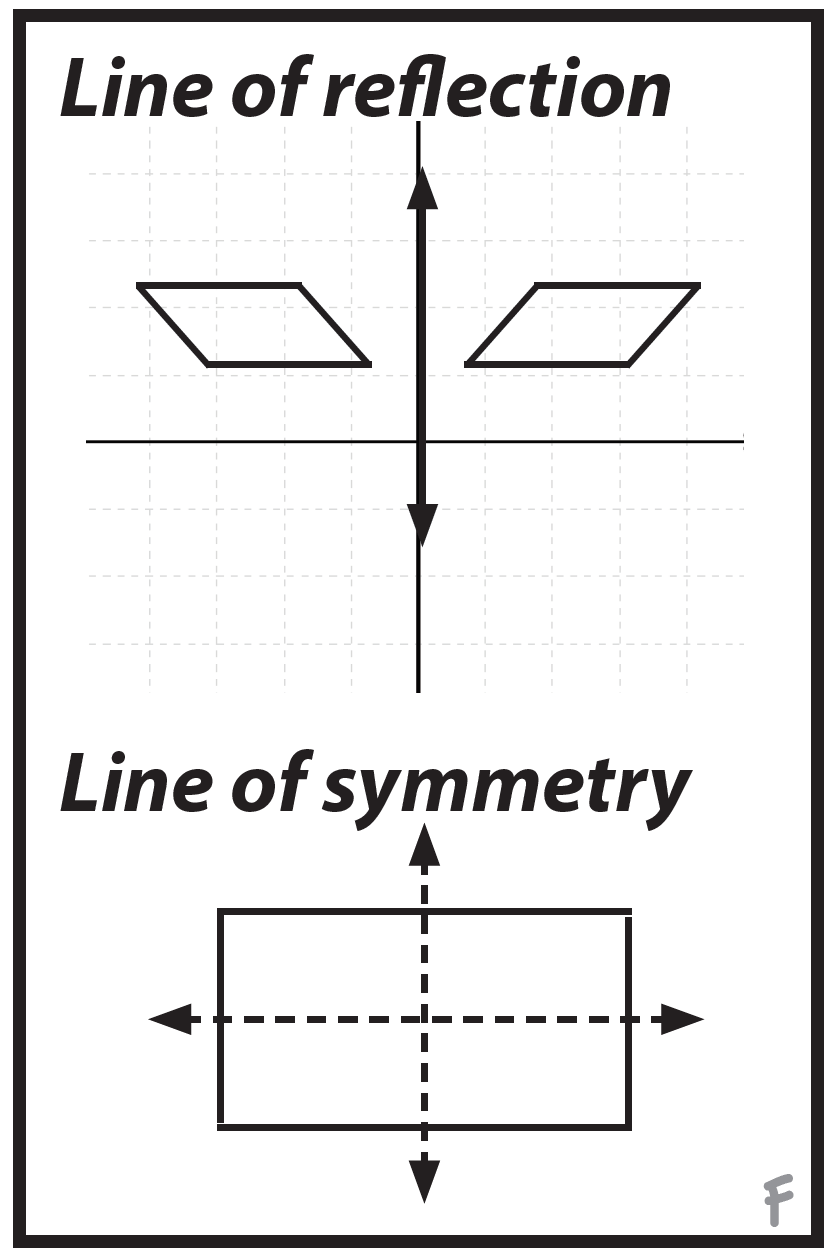 Terms Require Specificity
Rubenstein & Thompson (2002)
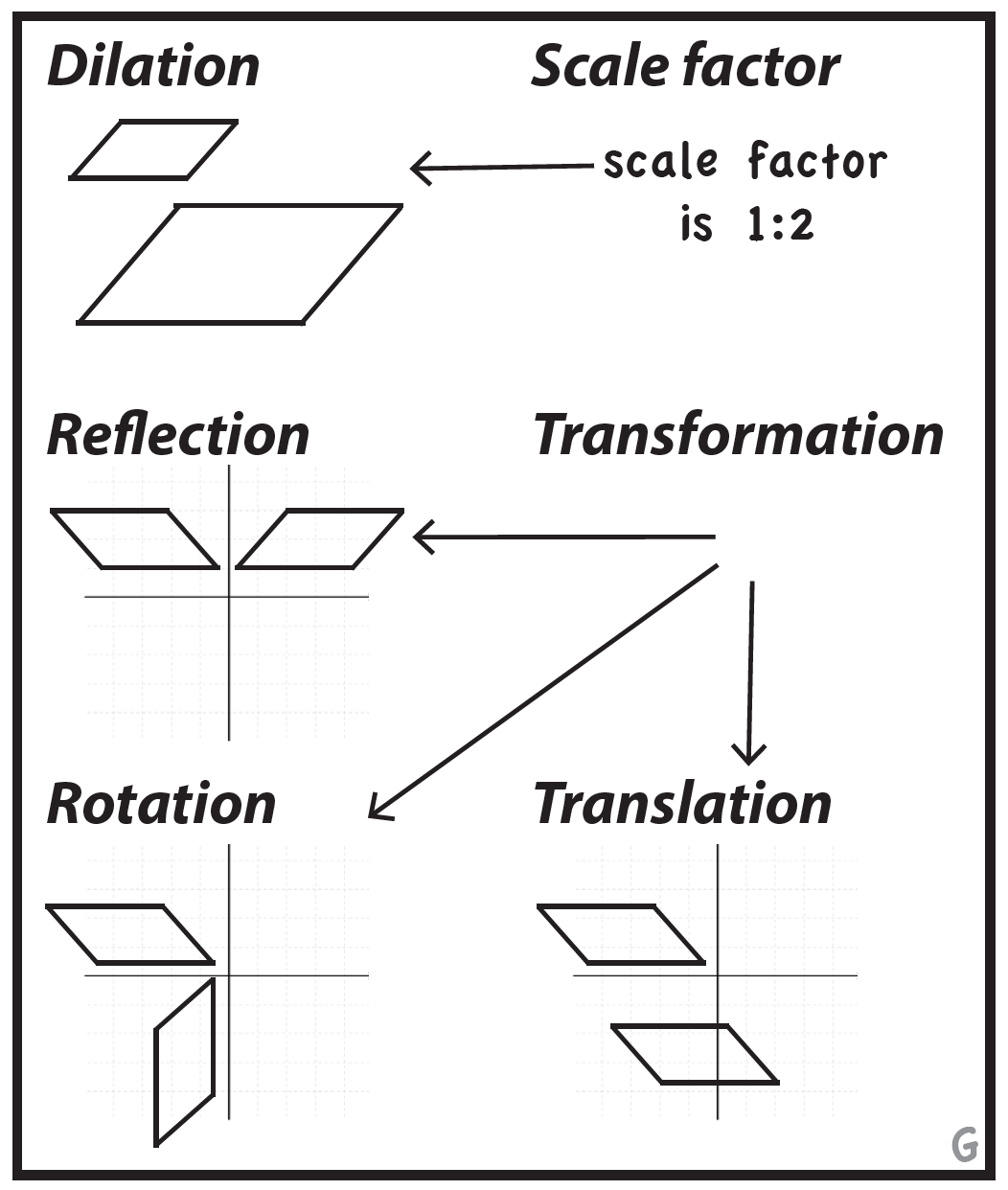 Terms Require Specificity
Rubenstein & Thompson (2002)
Terms Require Specificity
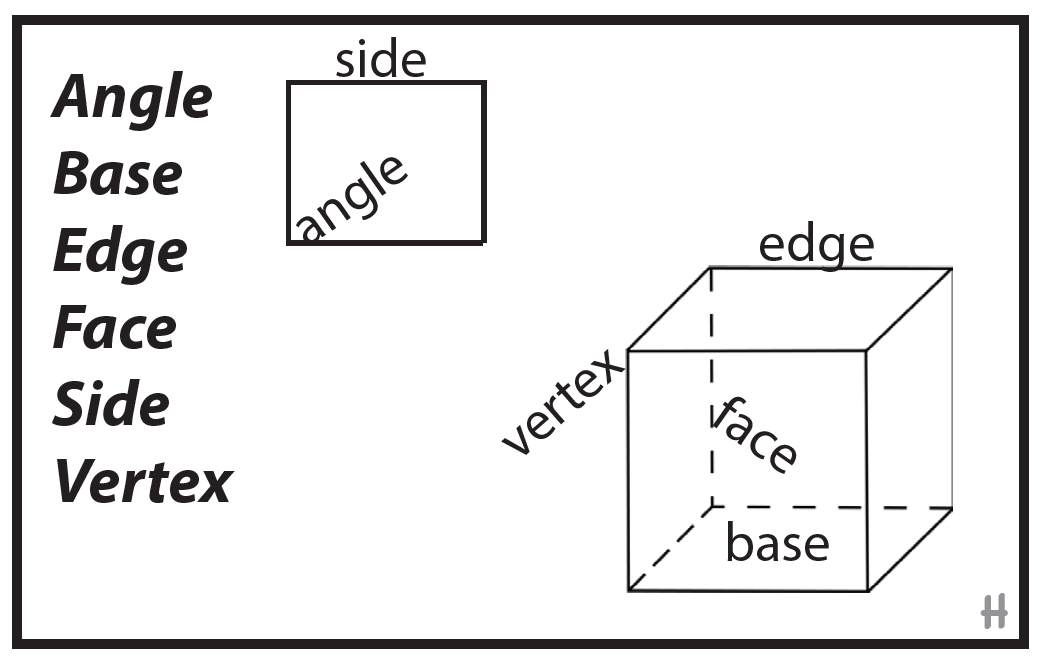 Rubenstein & Thompson (2002)
Terms Require Specificity
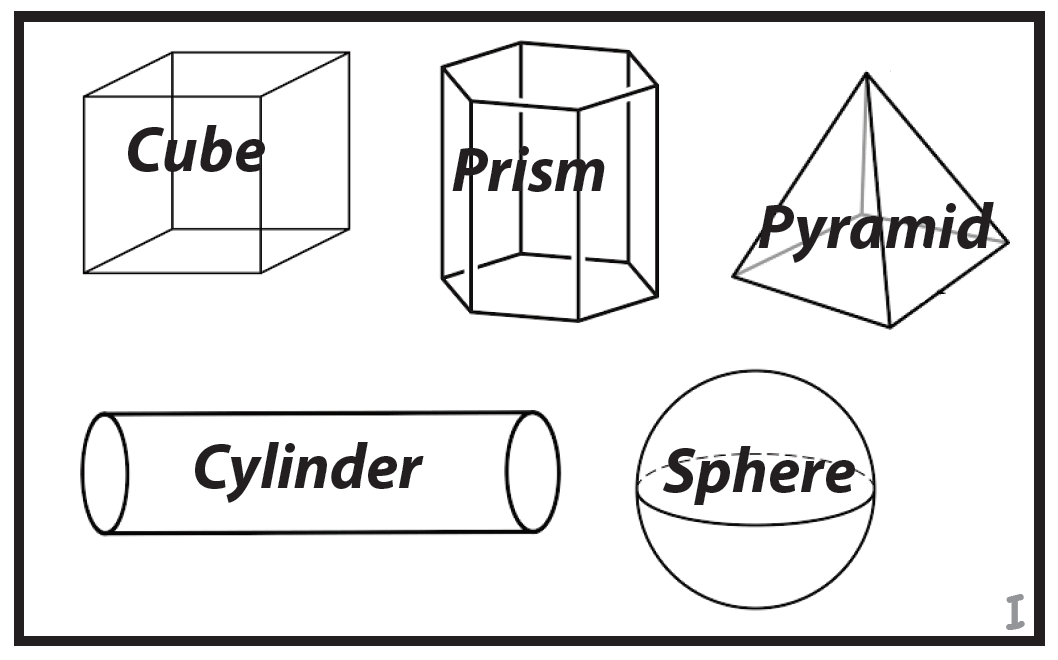 Rubenstein & Thompson (2002)
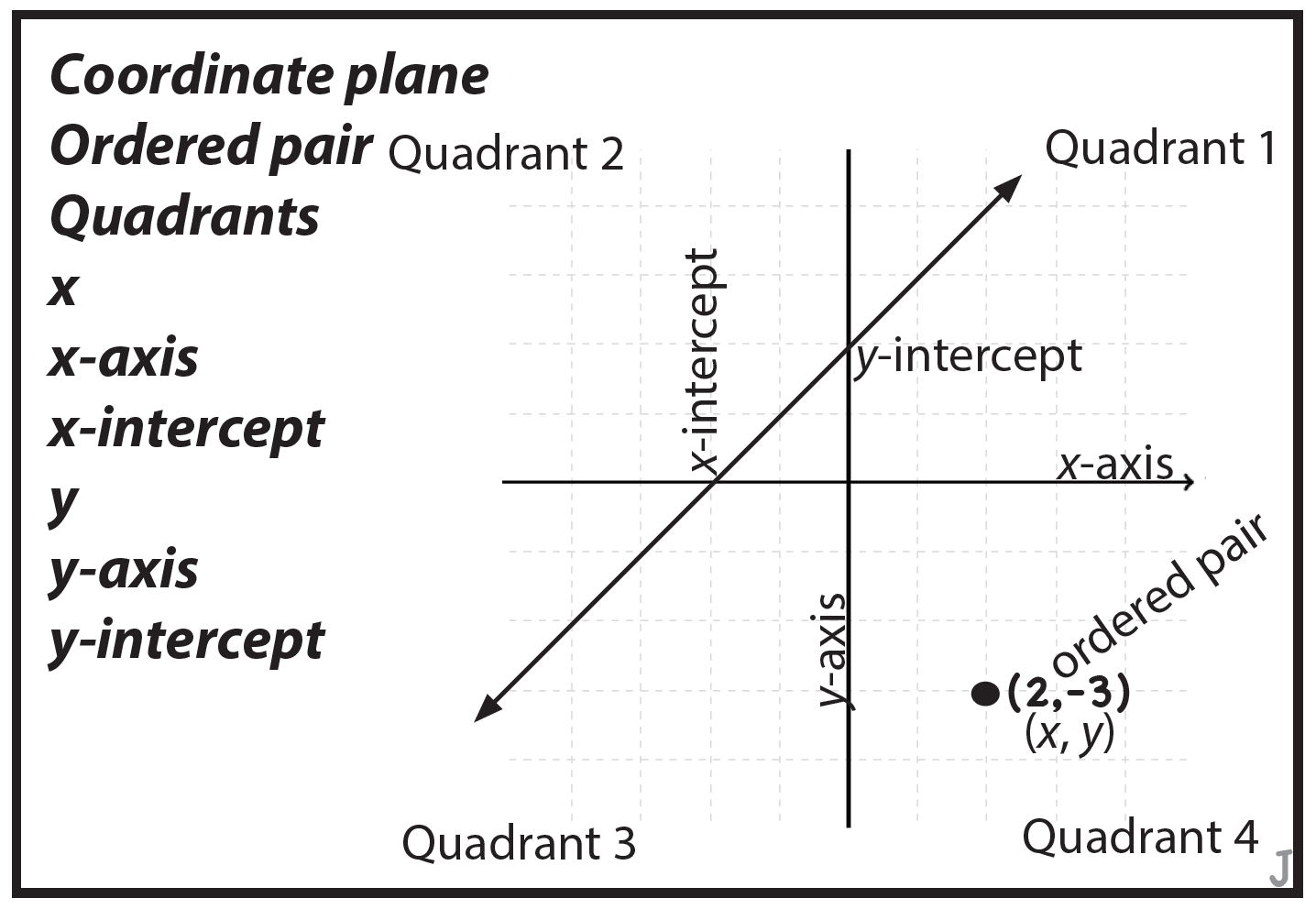 Terms Require Specificity
Rubenstein & Thompson (2002)
Use formal math language
Use terms precisely
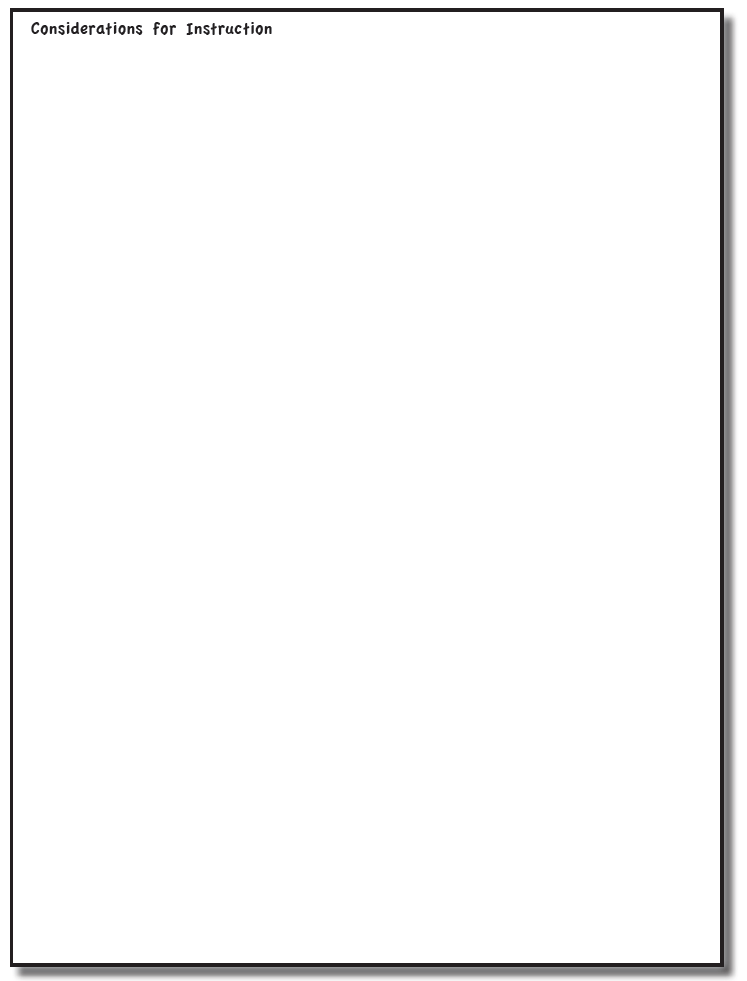 Suggestions for Instruction
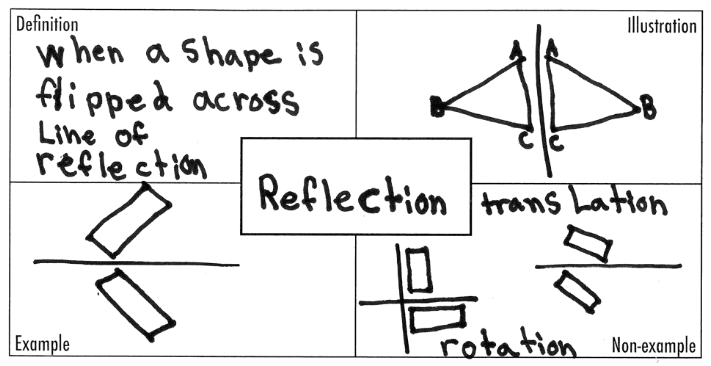 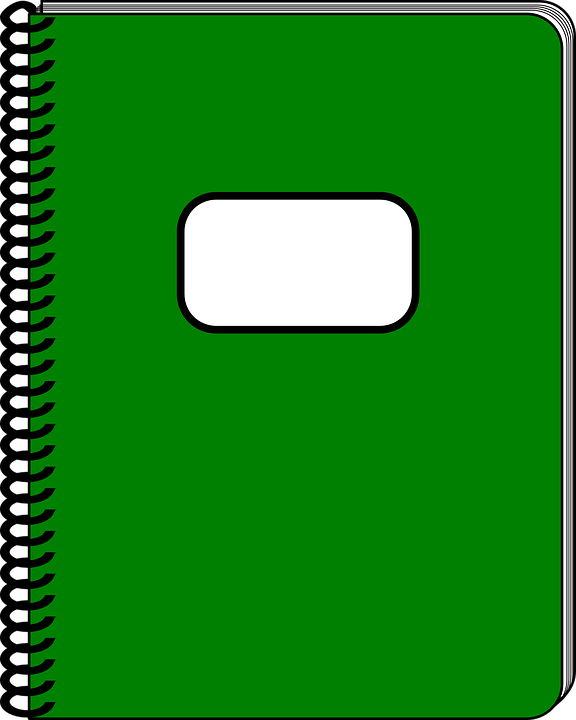 MATH JOURNAL
Suggestions for Instruction
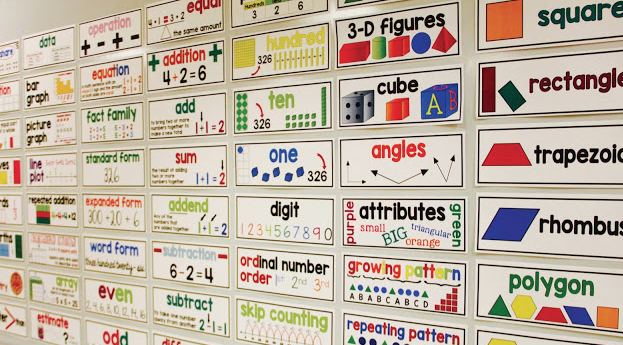 http://www.starrspangledplanner.com/math-word-walls/
Suggestions for Instruction
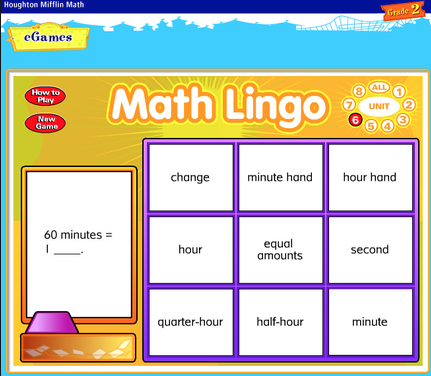 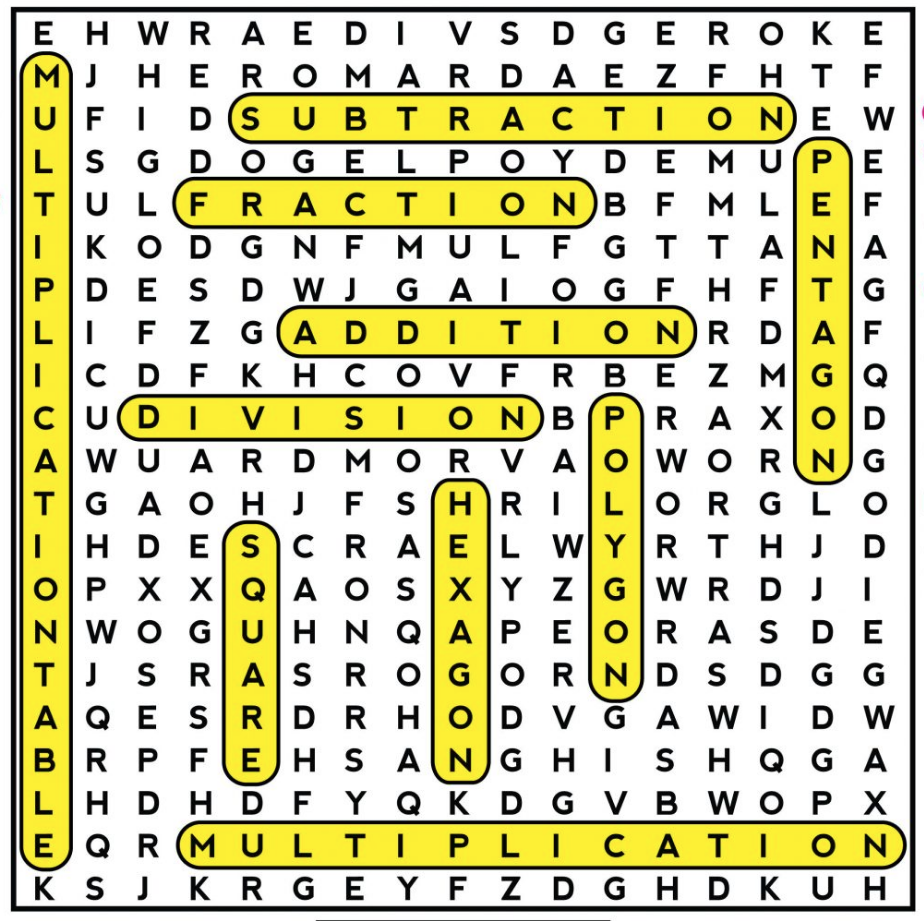 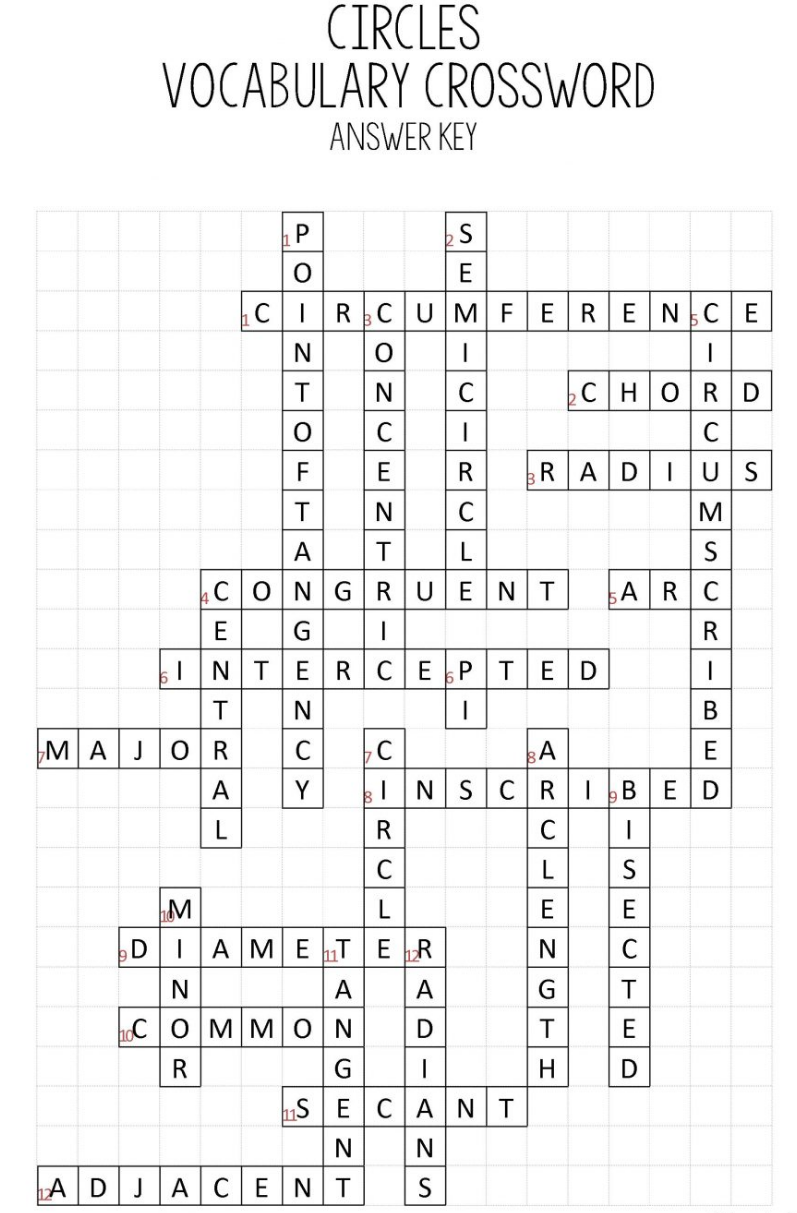 www.catherinecrabill.com
Suggestions for Instruction
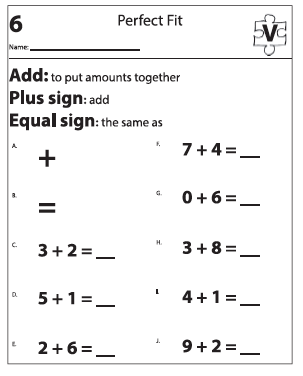 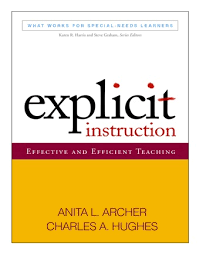 Powell & Driver (2015)
Suggestions for Instruction
Use formal math language
Use terms precisely
Thank you!
Sarah R. Powell
srpowell@austin.utexas.edu
@sarahpowellphd
www.sarahpowellphd.com